Resilience

Danube Water Conference
Monika Weber-FahrThe GWP Executive Secretary
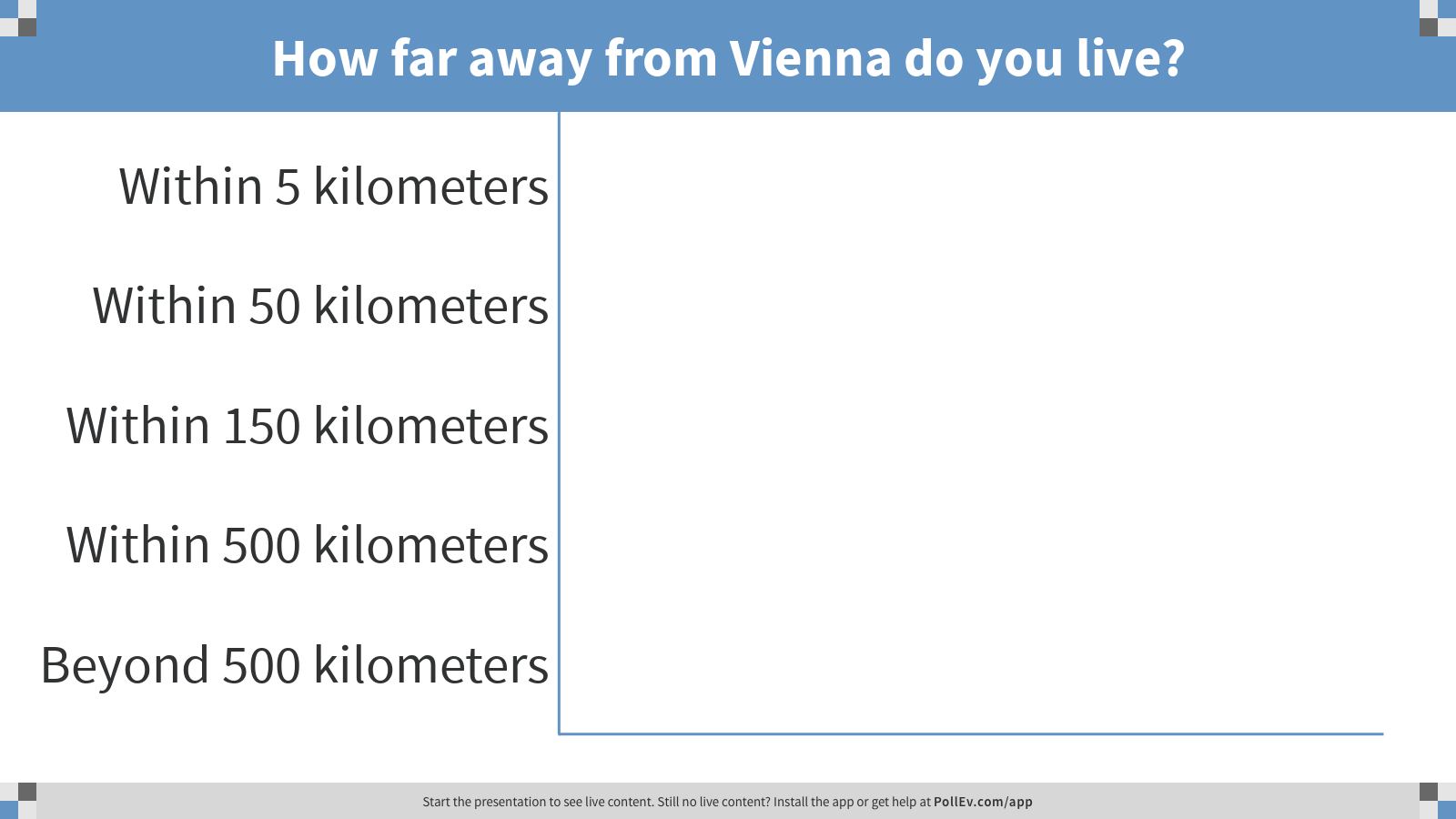 [Speaker Notes: Poll Title: How far away from Vienna do you live?
https://www.polleverywhere.com/multiple_choice_polls/M2tu0djauLNoEPXh6XFFa]
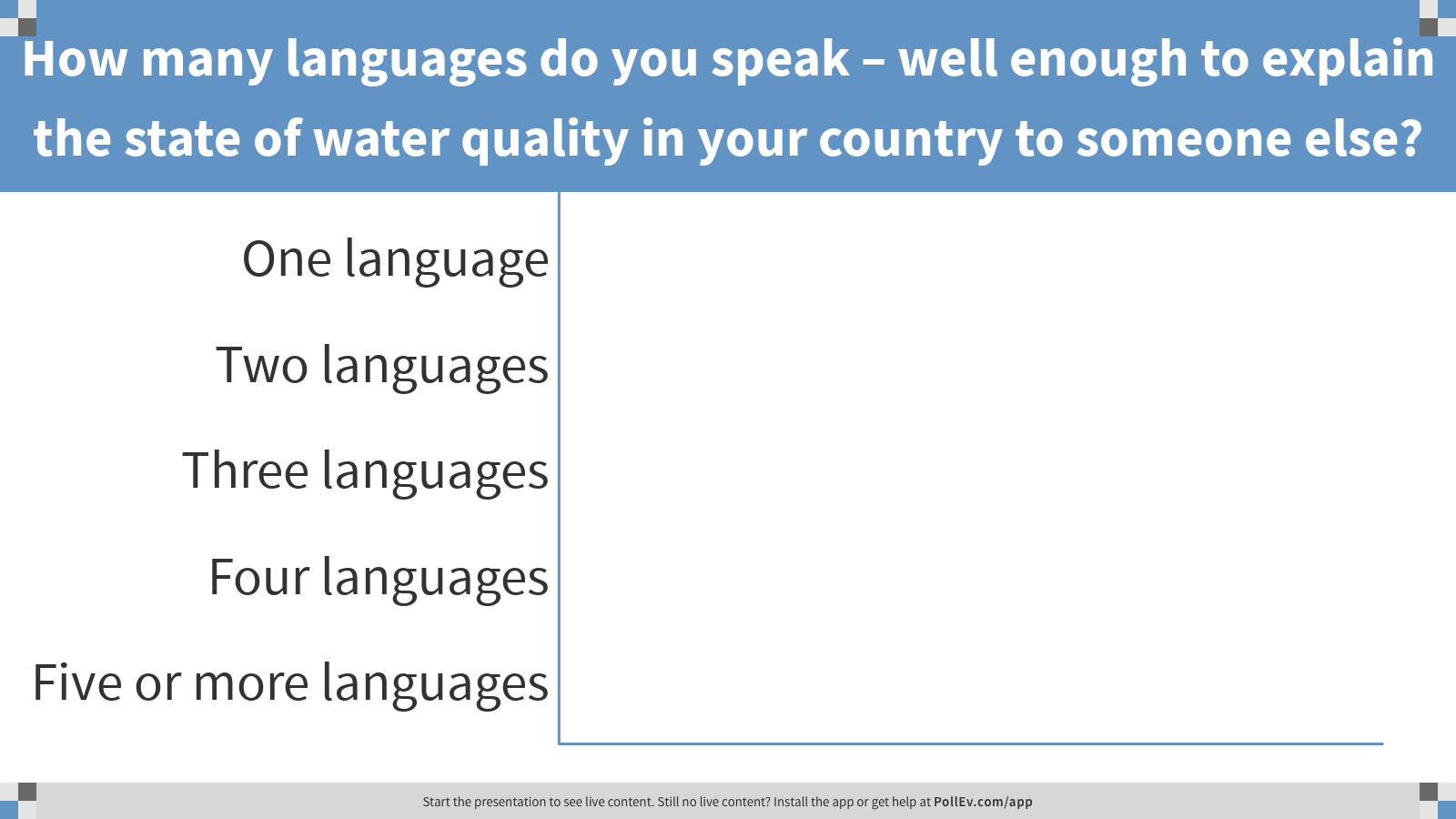 [Speaker Notes: Poll Title: How many languages do you speak – well enough to explain the state of water quality in your country to someone else?
https://www.polleverywhere.com/multiple_choice_polls/wwQCWfoRljaFhBman9bac]
Resilience
Resilience

Risk

Building Resilience

Resilience in the Water Sector – 3 cases

Leadership
Resilience
Resilience

Risk

Building Resilience

Resilience in the Water Sector – 3 cases

Leadership
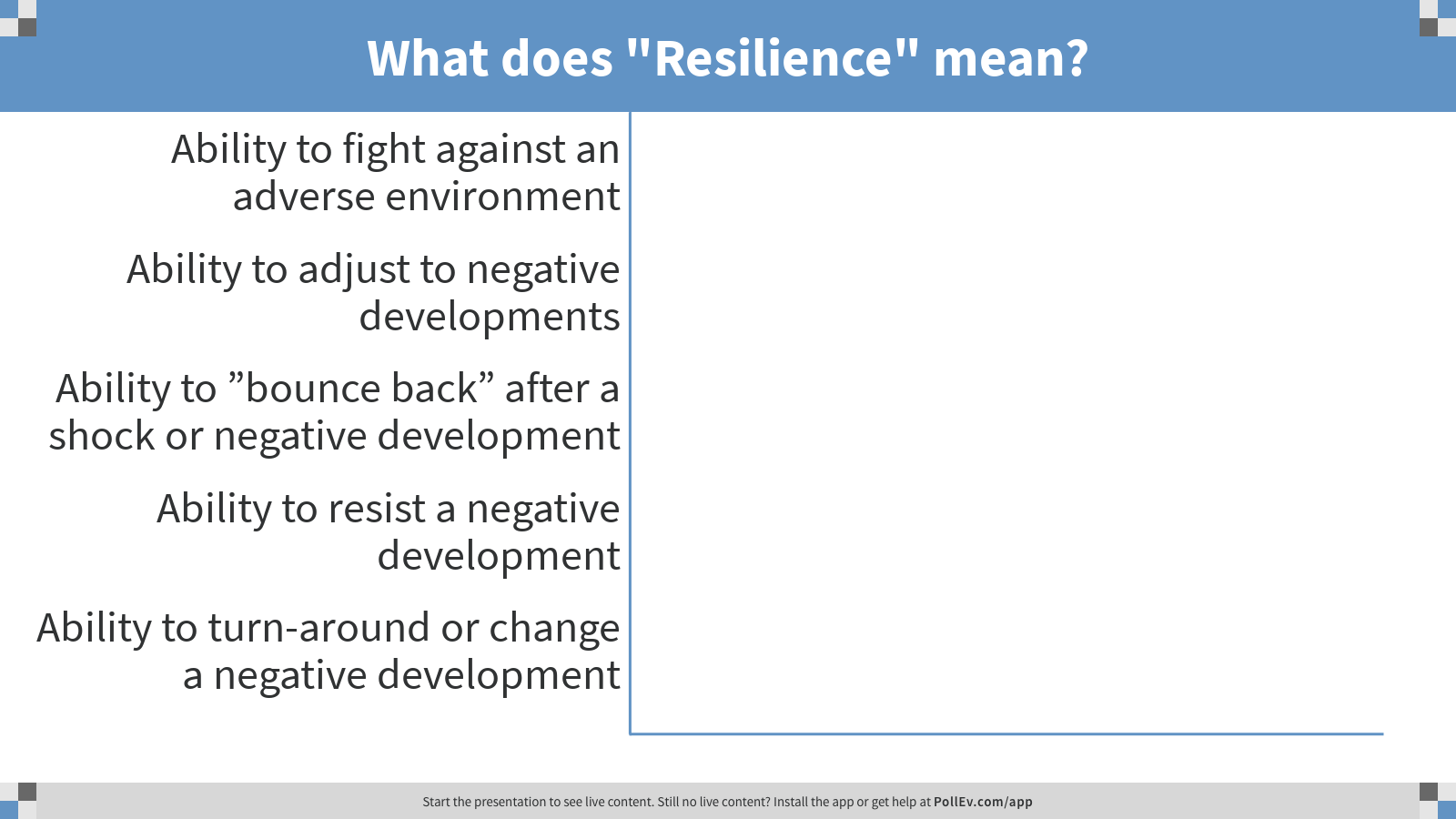 [Speaker Notes: Poll Title: What does "Resilience" mean?
https://www.polleverywhere.com/multiple_choice_polls/75bnE54isKfUvHyP0j5A3]
Resilience
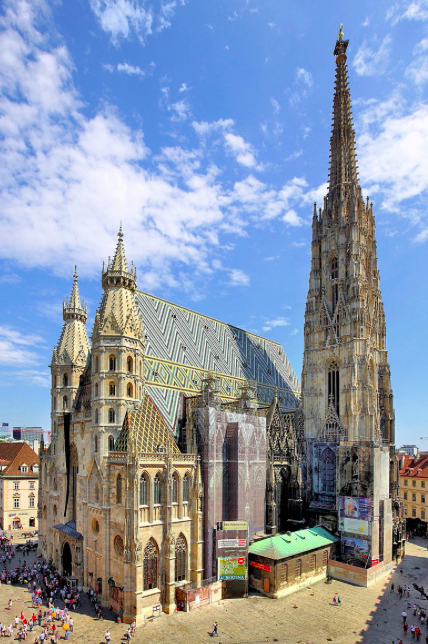 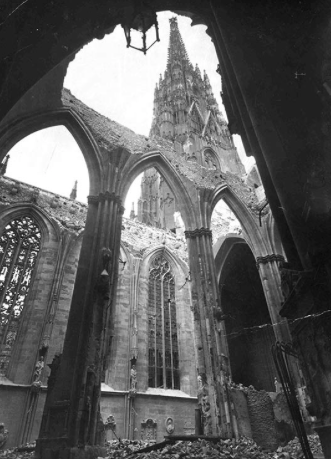 Resilience
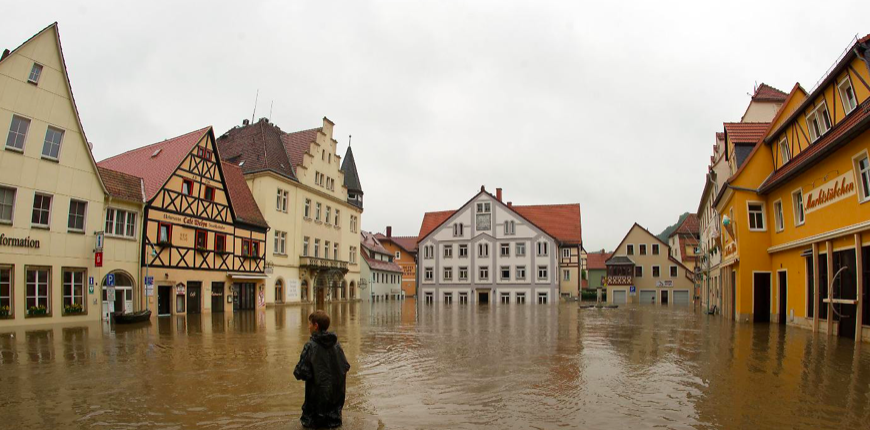 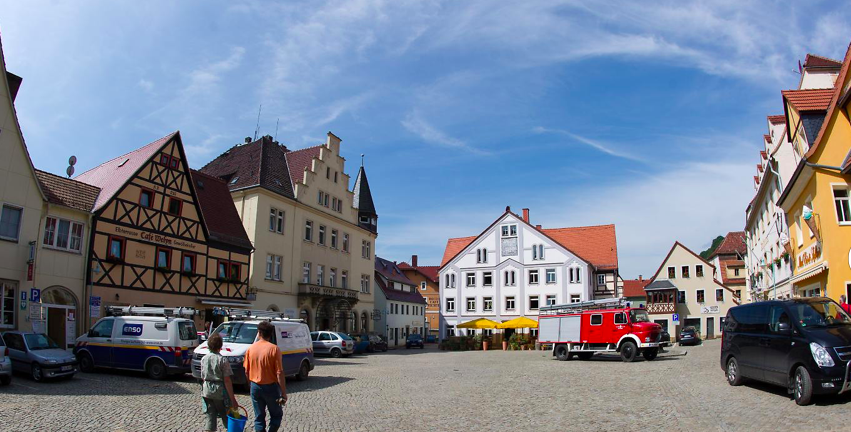 Resilience
Business resilience is the ability to rapidly adapt and respond to business disruptions, safeguard people and assets, while maintaining continuous business operations.
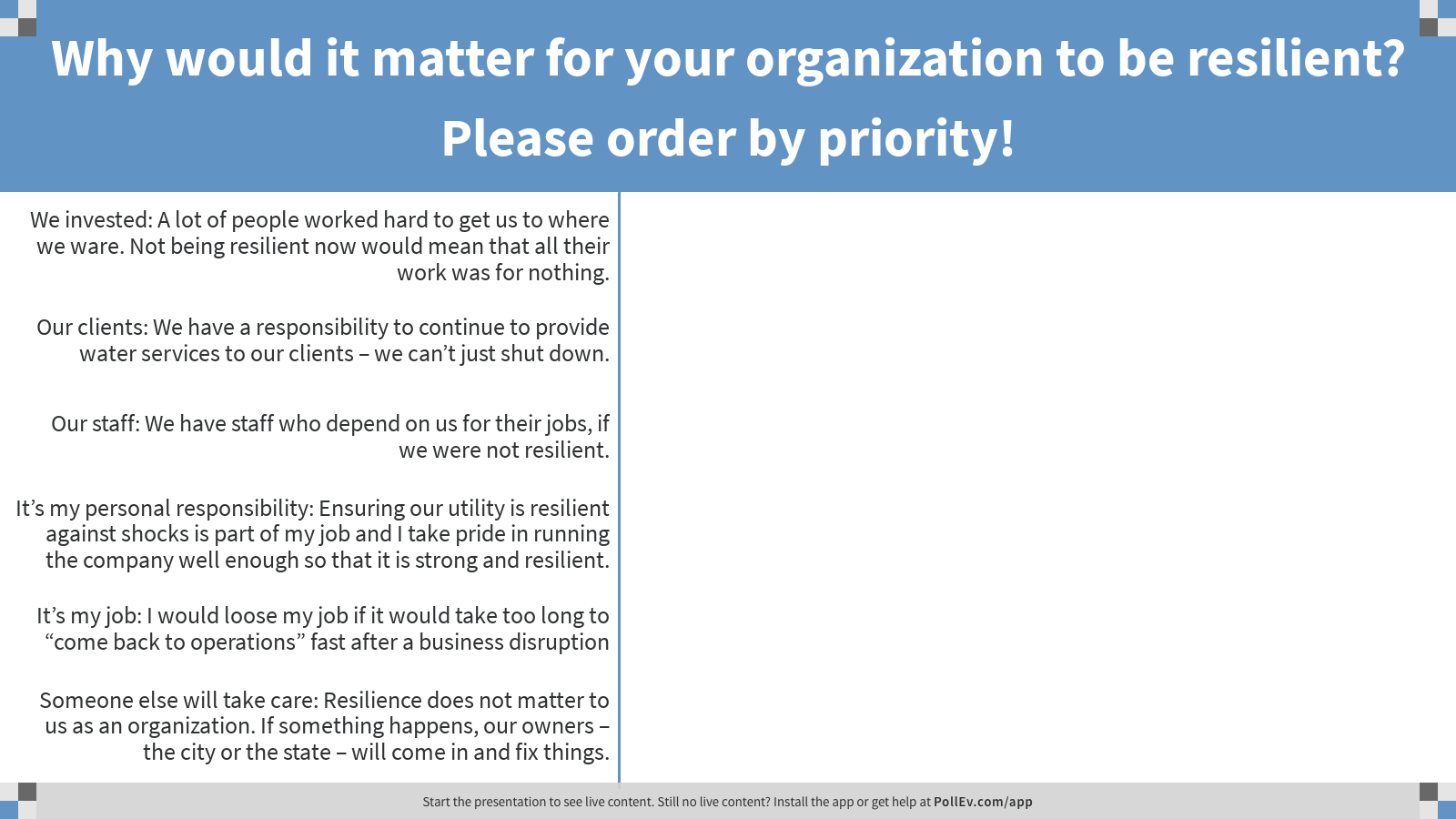 [Speaker Notes: Poll Title: Why would it matter for your organization to be resilient? Please order by priority!
https://www.polleverywhere.com/ranking_polls/f3r9jk7mgrz6y6s5hMJln]
Resilience
Business resilience is the ability to rapidly adapt and respond to business disruptions, safeguard people and assets, while maintaining continuous business operations.
Resilience
Resilience

Risk

Building Resilience

Resilience in the Water Sector – 3 cases

Leadership
What Risks for a Utility?
Financial
Environmental
Operational
Reputational
Health&Safety
Risk
Exposure
Vulnerability
Risk
Hazard
=
Risk
Exposure
Vulnerability
Risk
Hazard
=
Probability oflosses from…
Hazard Type
Duration
Spatial extend
Elements at risk
e.g. people, businesses
How elements atrisk would beeffected..
Risk: Fukushima 2011
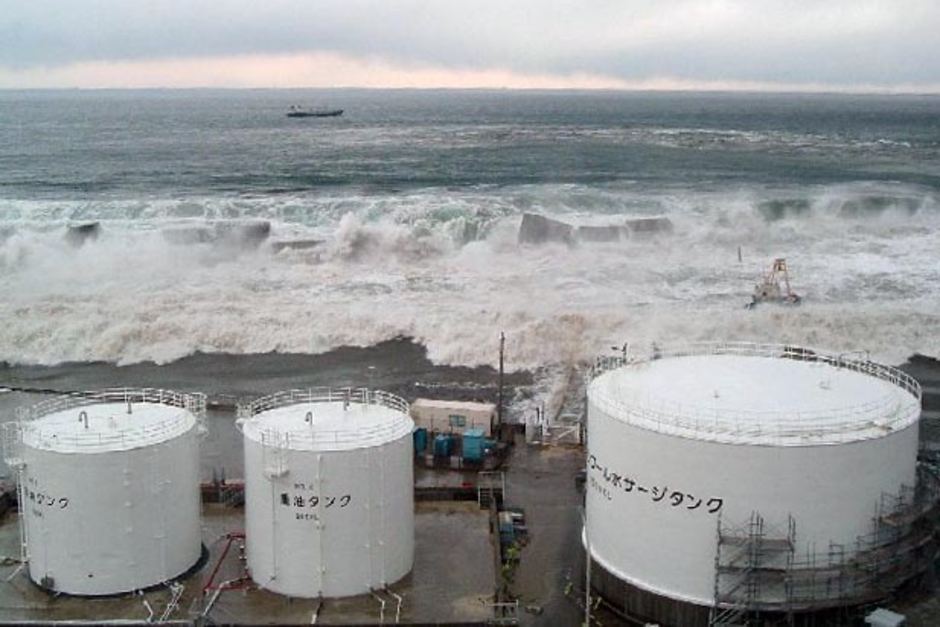 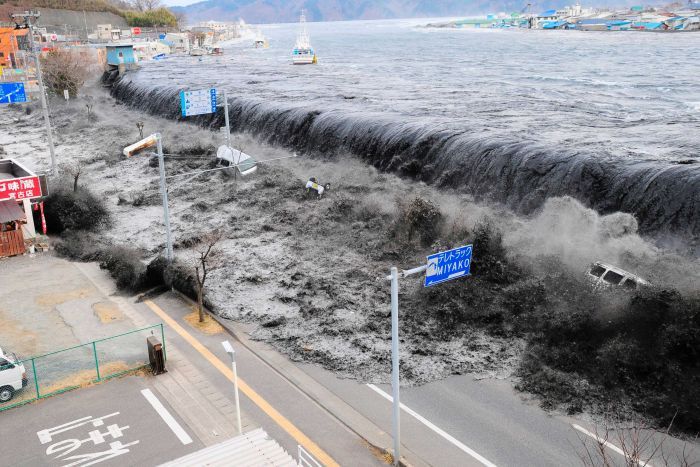 (Source: Reuters)
Financial Risk: Black Friday
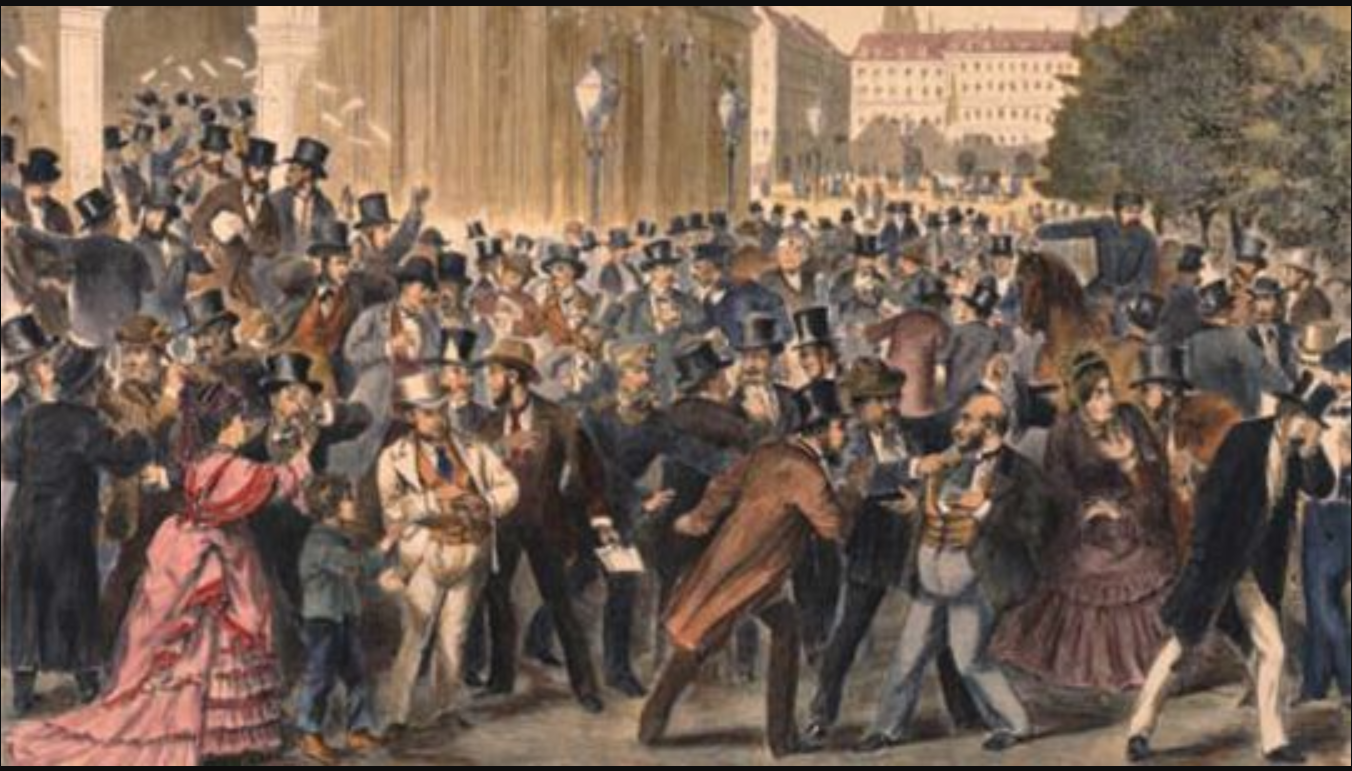 Black Friday, 9 May 1873, Vienna Stock Exchange. 
The Panic of 1873 and Long Depression followed
Unknown artist
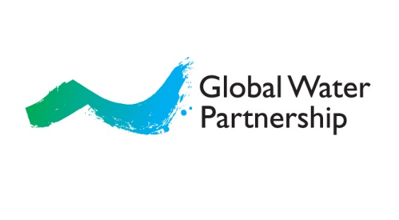 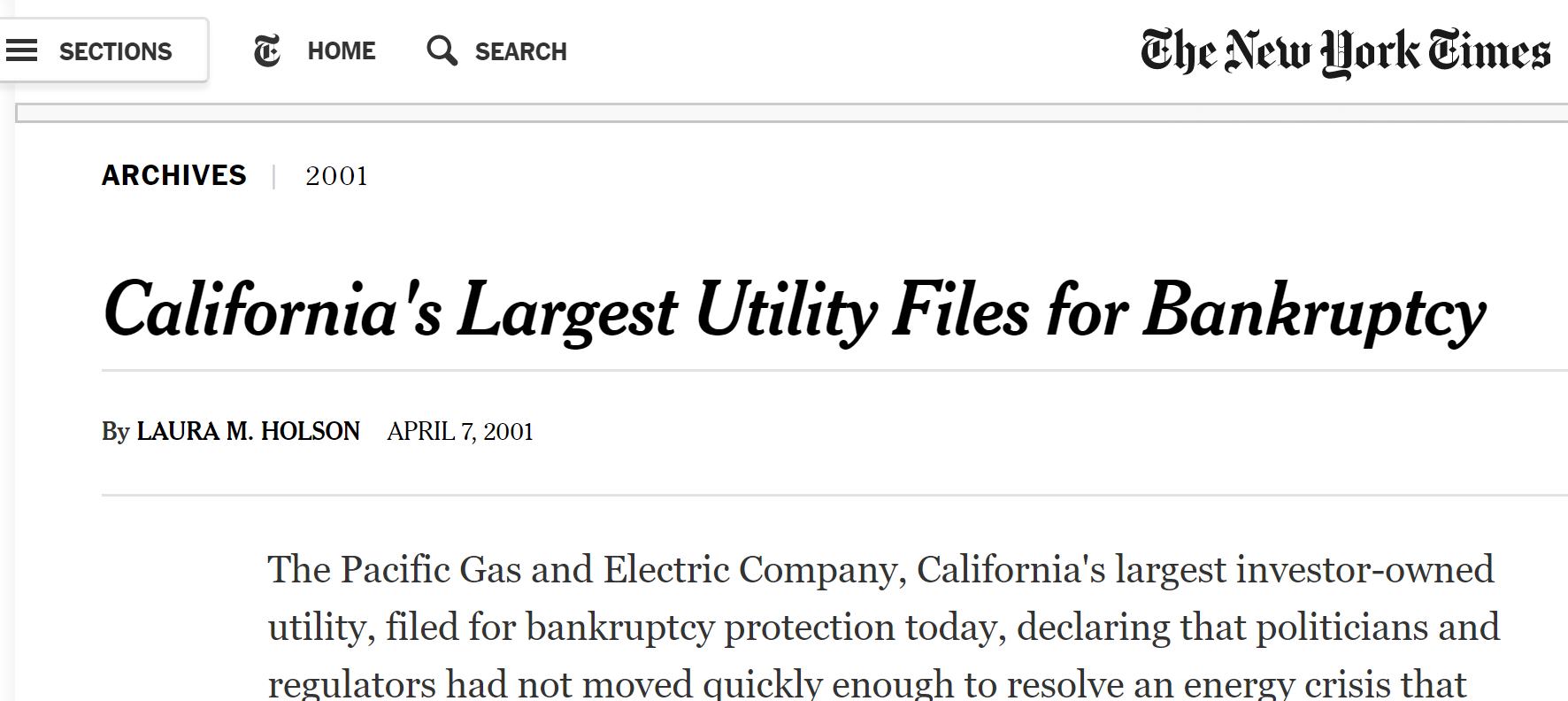 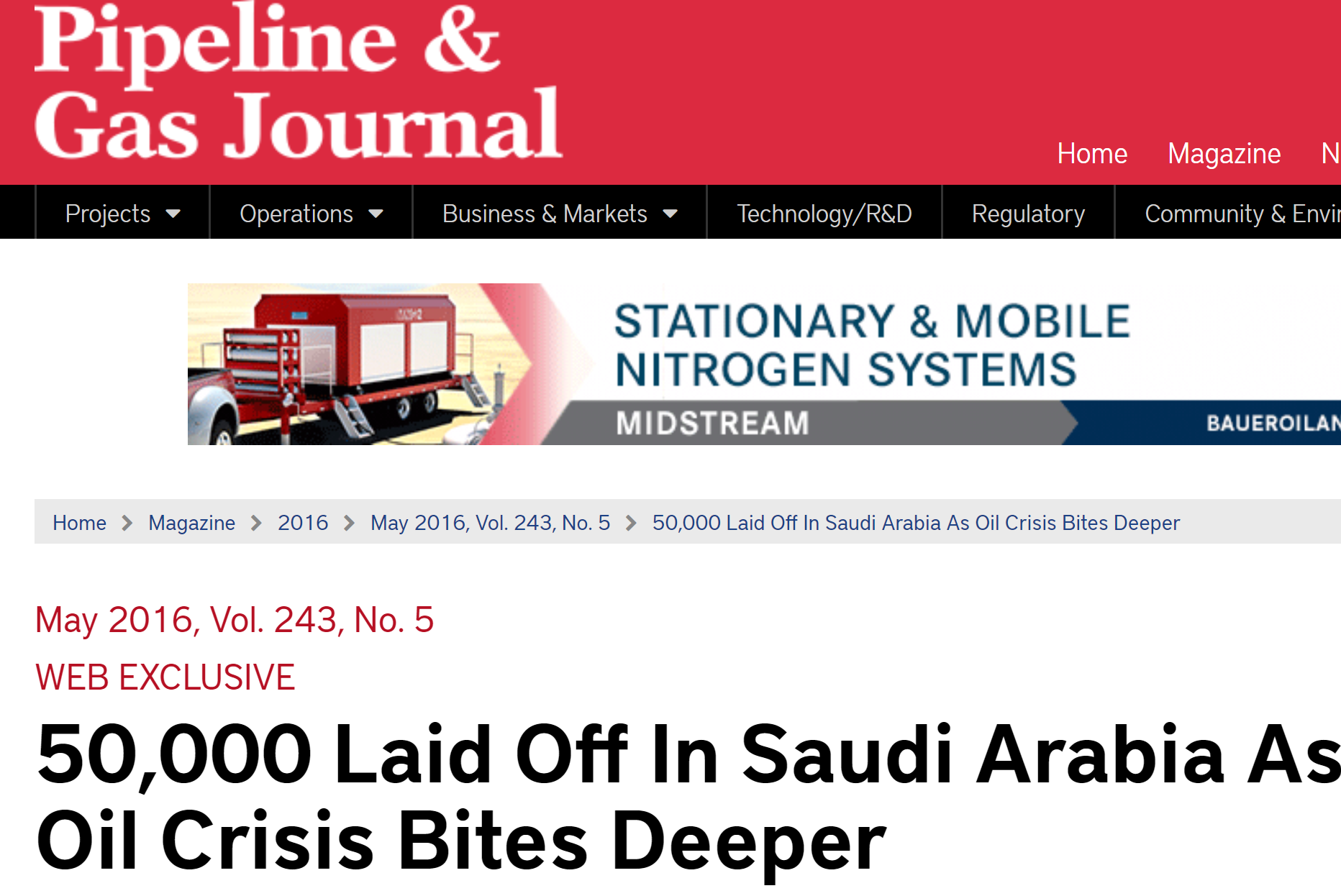 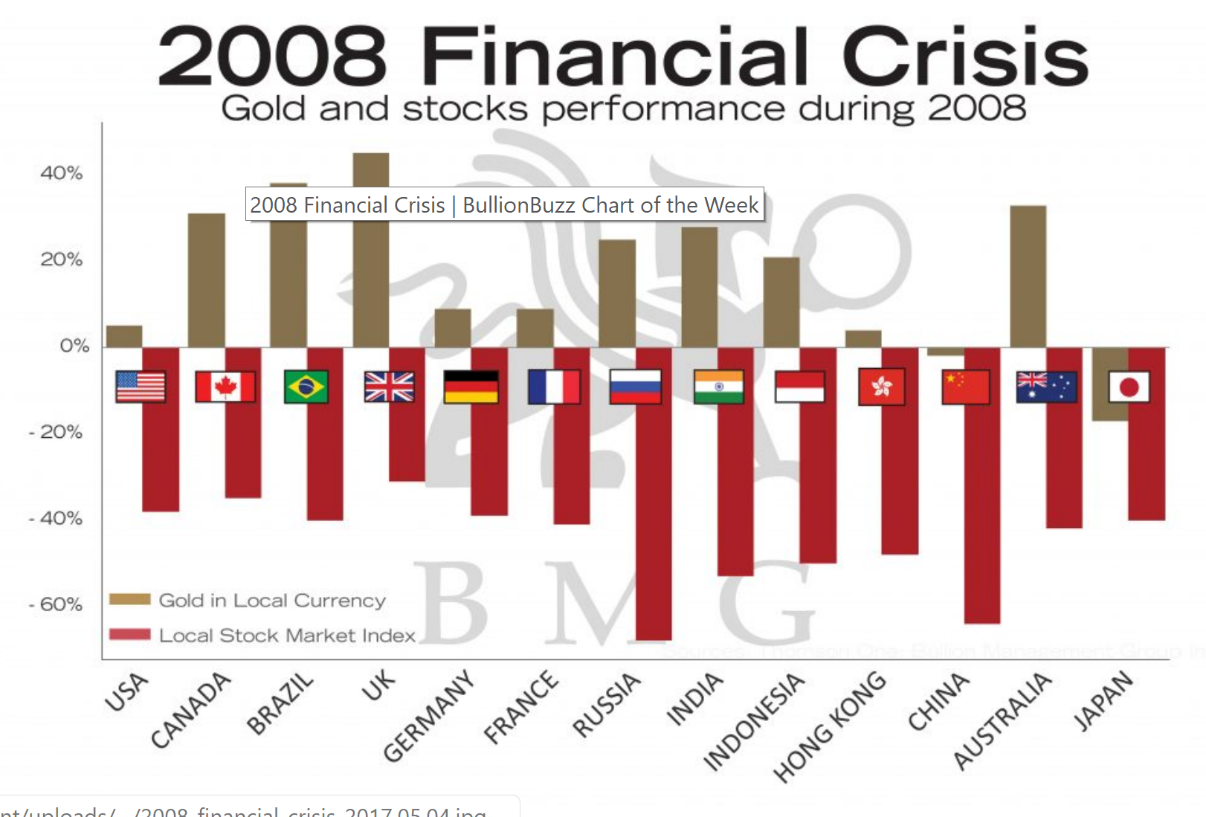 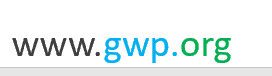 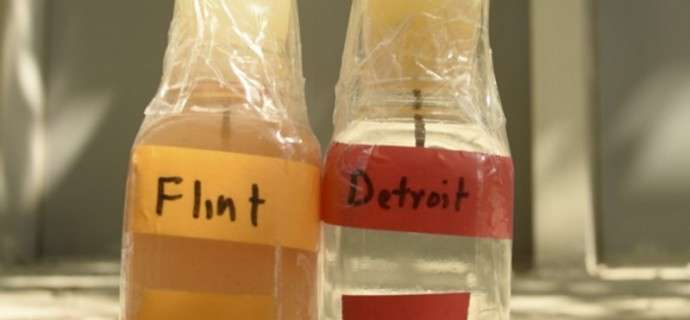 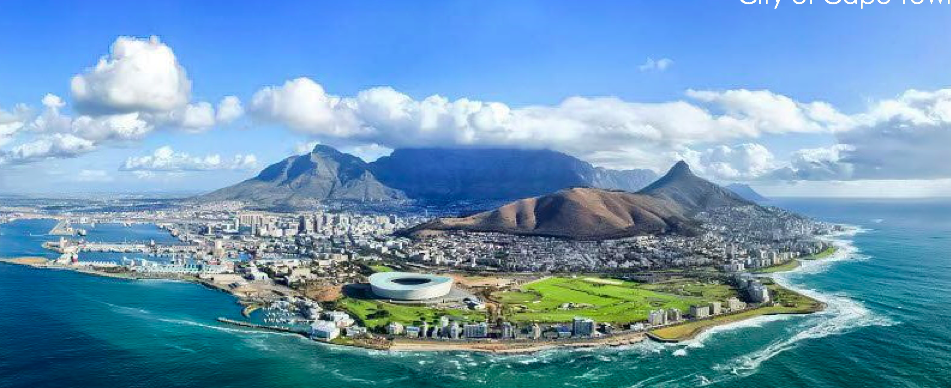 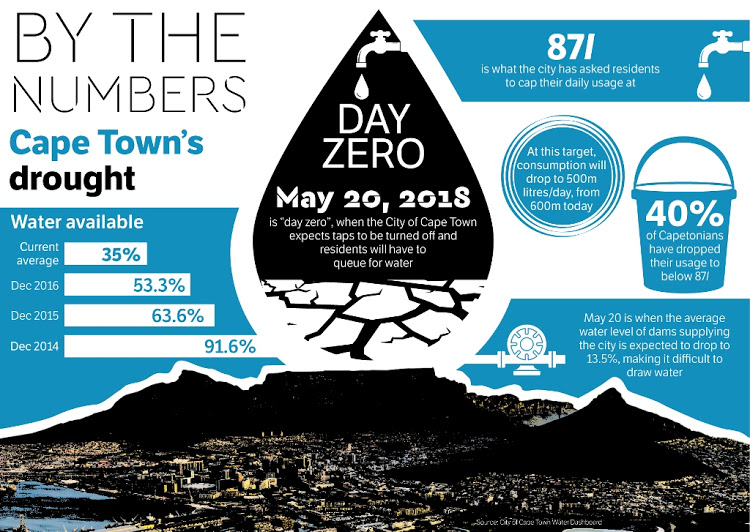 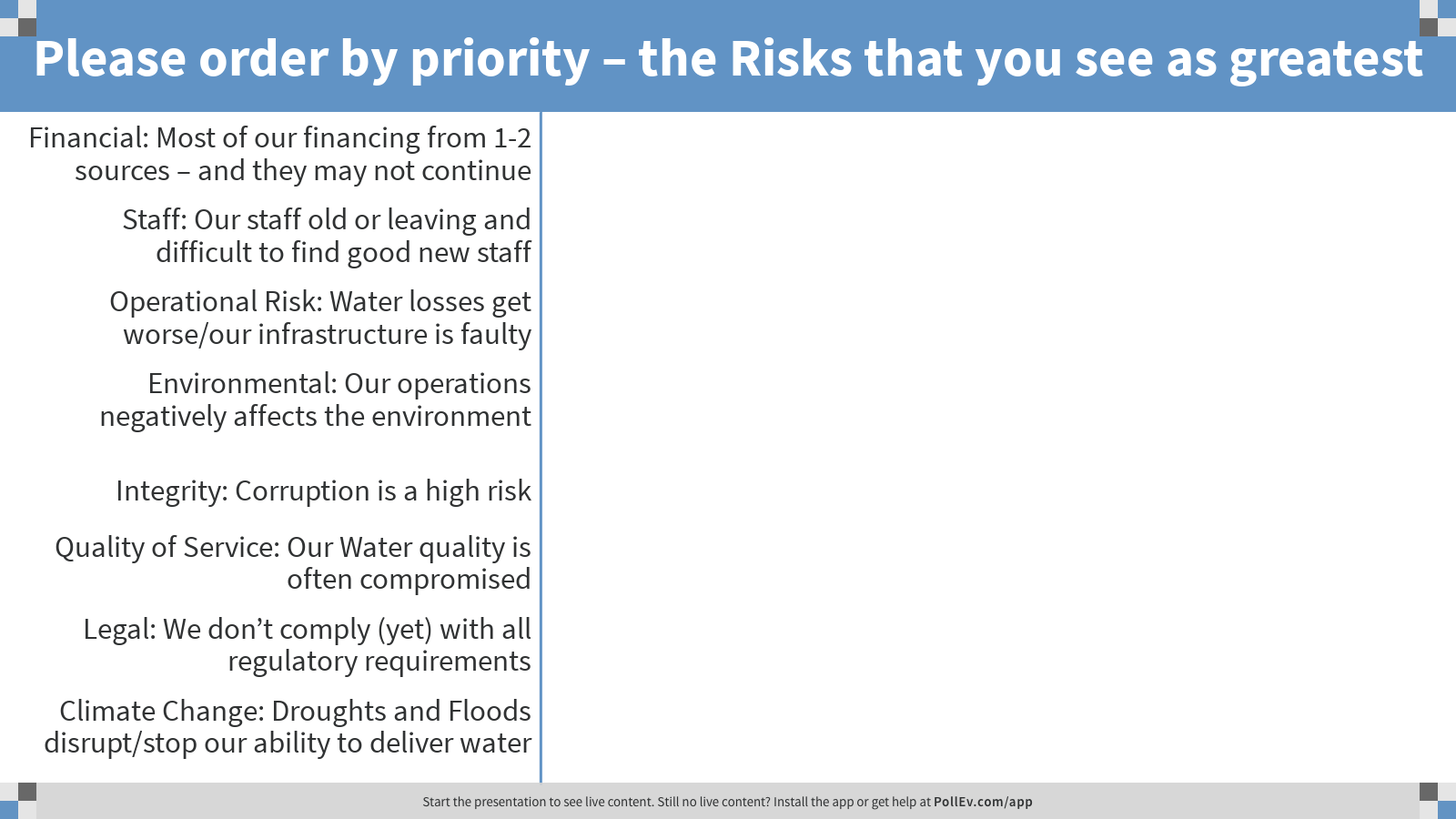 [Speaker Notes: Poll Title: Please order by priority – the Risks that you see as greatest
https://www.polleverywhere.com/ranking_polls/2ztHKRZB1gPrHLeq5vDP4]
Risk
Scale
Systemic nature of “Shock”
Exposure
Vulnerability
Risk
Hazard
=
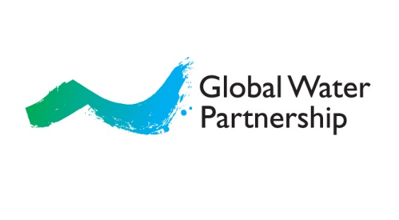 World Economic Forum Risk Survey
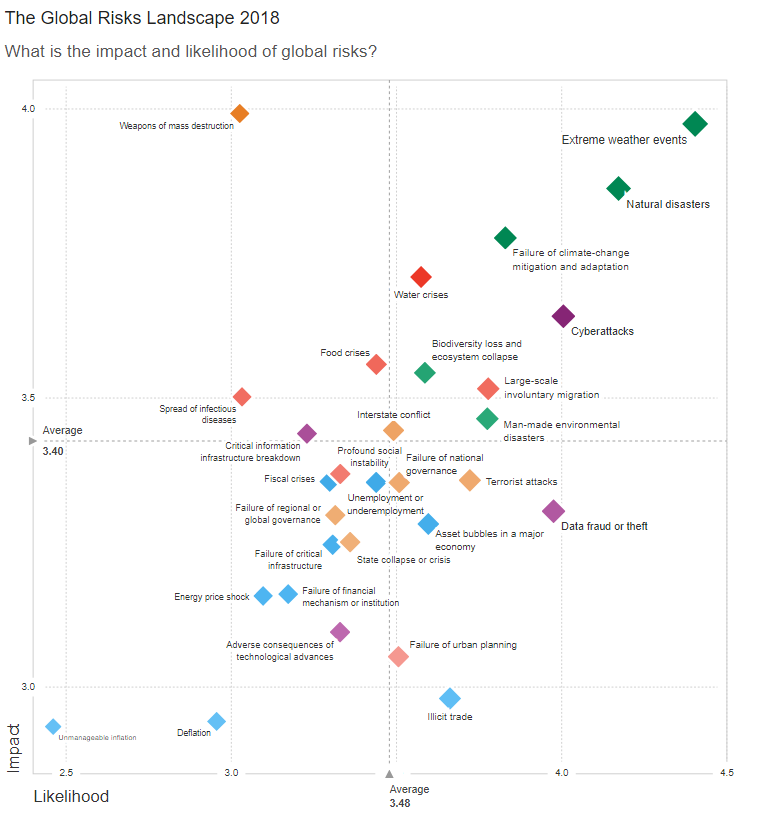 Perception of global business leaders of highest risks in terms of likelihood and severity
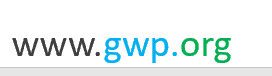 Global Growth and Prosperity aspirations
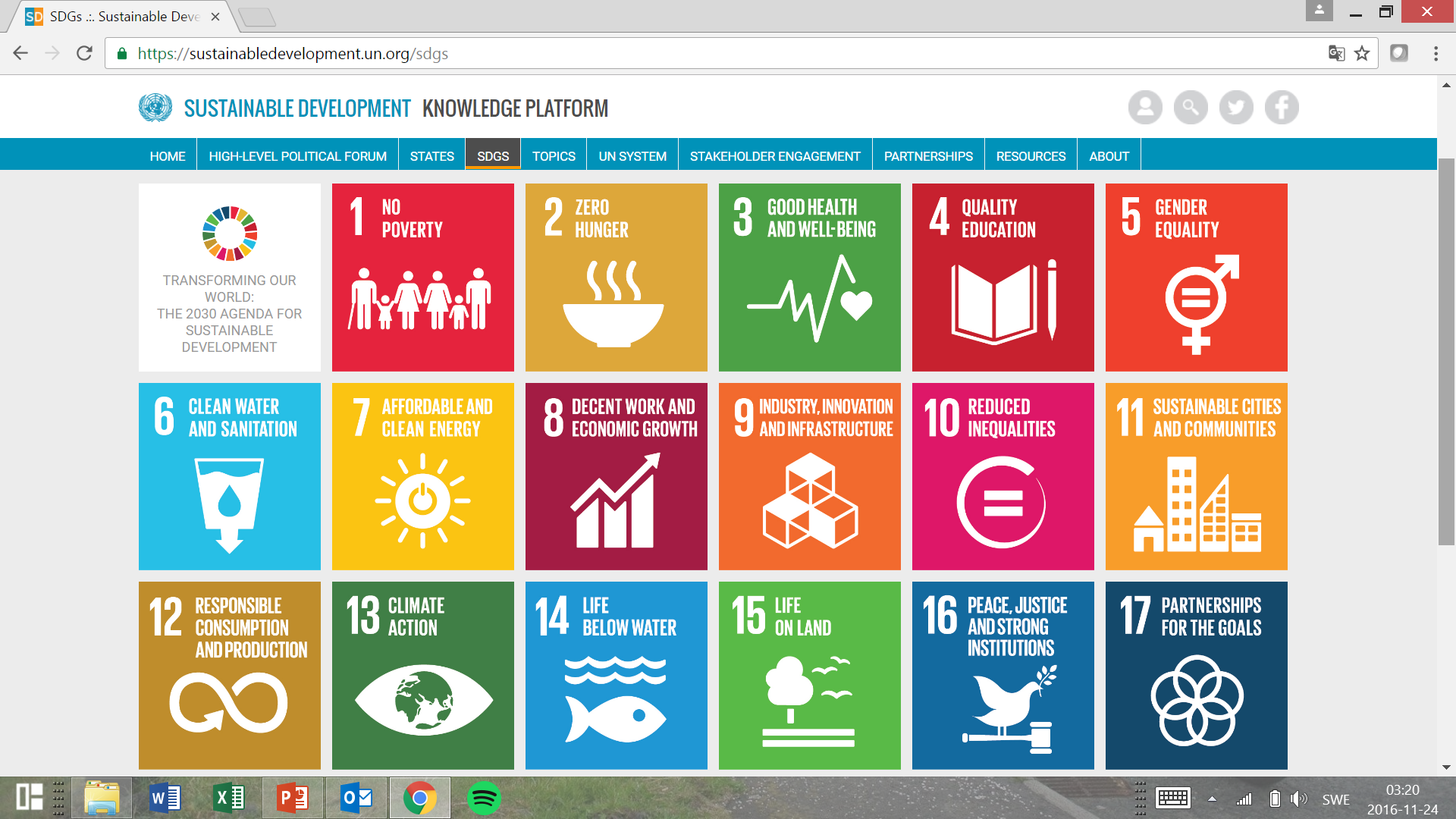 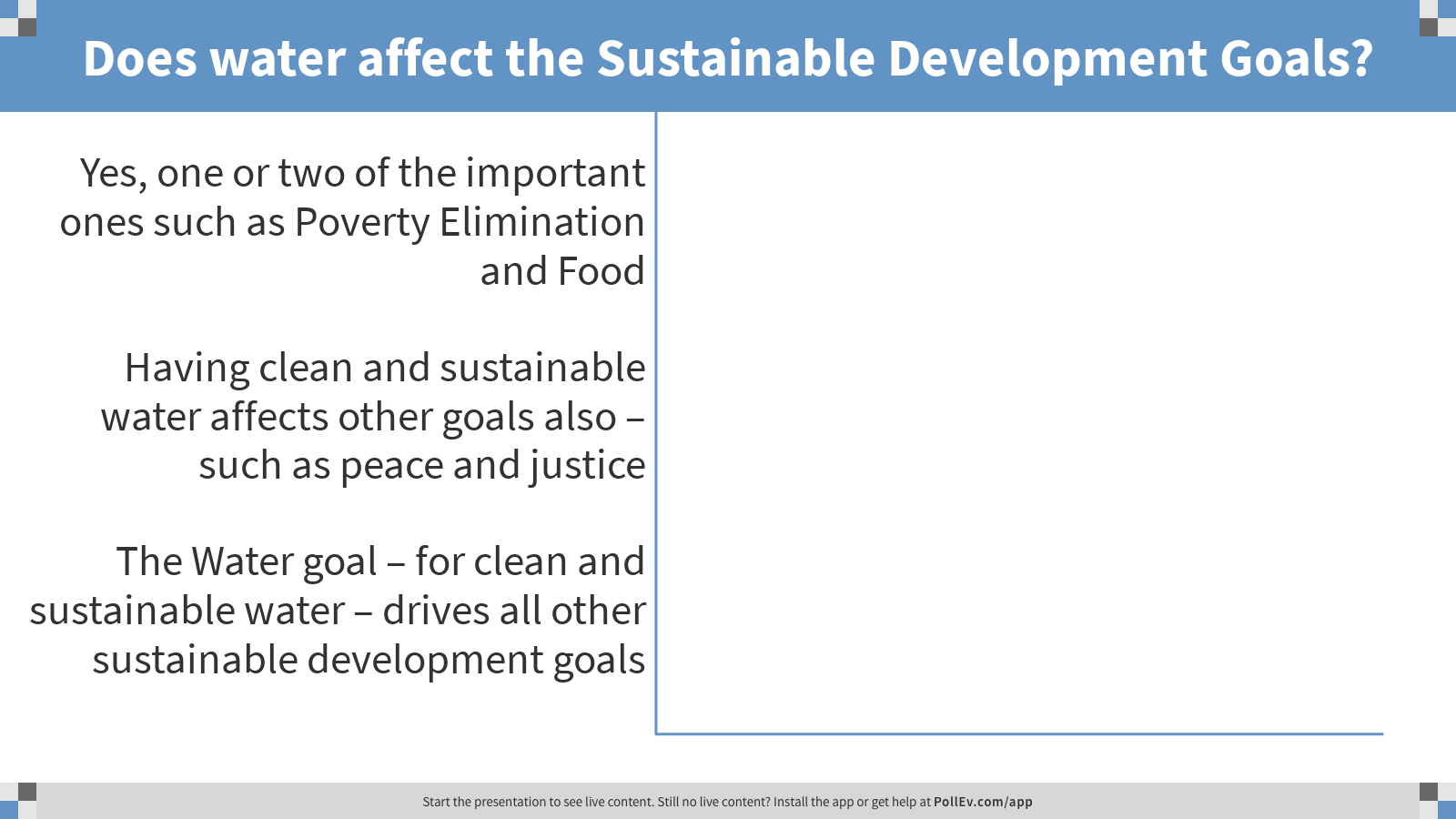 [Speaker Notes: Poll Title: Does water affect the Sustainable Development Goals?
https://www.polleverywhere.com/multiple_choice_polls/Fu1e91aC1DKigFjvRL2eB]
Water: Core to our ”system” of living
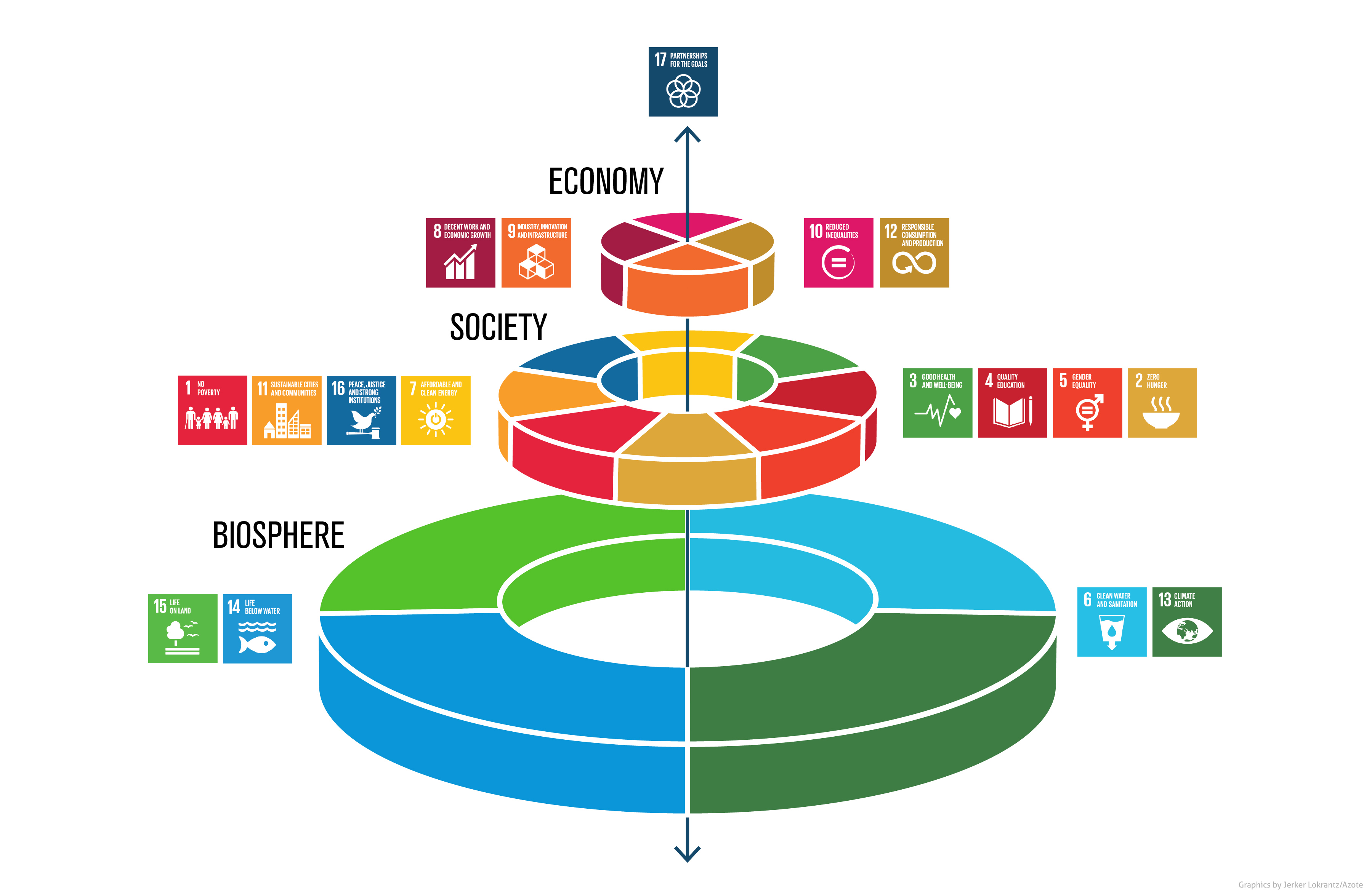 Resilience
Resilience

Risk

Building Resilience

Resilience in the Water Sector – 3 cases

Leadership
Normally: We work to manage risks
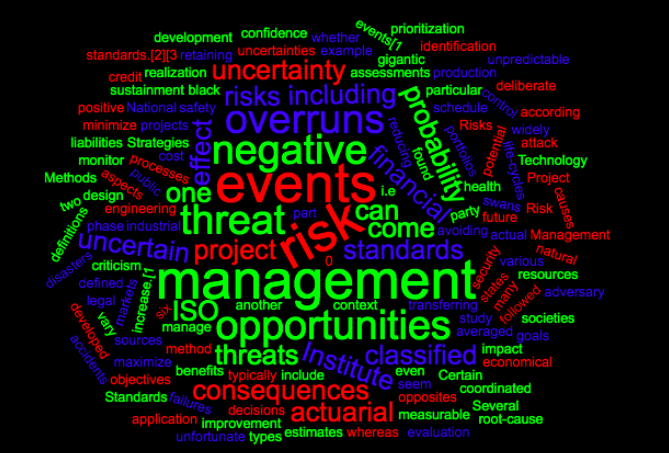 First:
Identify and Quantify

Then decide:
Terminate
Transfer
Treat
Tolerate
Building Resilience: Investing in the future
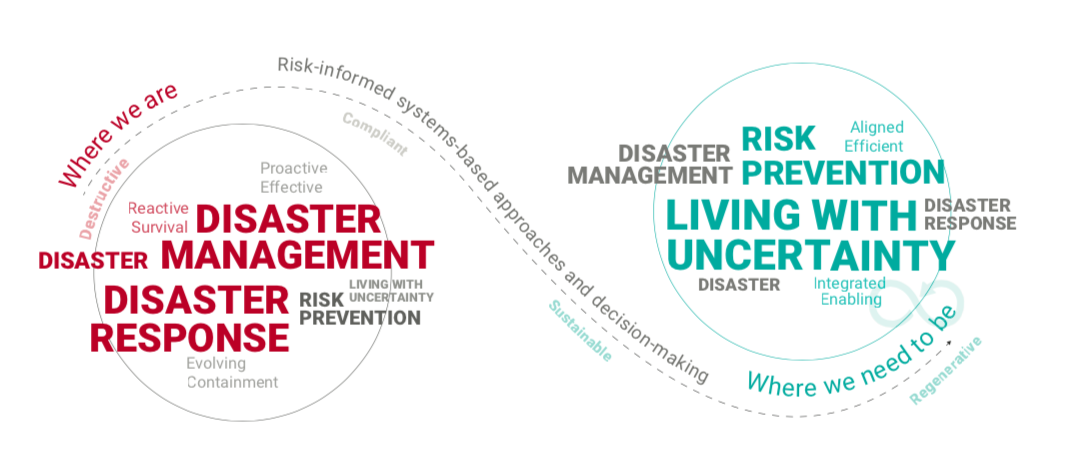 Transformational
 Resilience
Before: Prepare
During: Adapt
After: Come back
Source: https://resilient.com/
Resilient Water Resources:
Through Integrated Water Resources Management
Urban Water Management Strategies:Towards Resilience
Sarni, Sperling, 2019
Resilience
Business resilience is the ability to rapidly adapt and respond to business disruptions, safeguard people and assets, while maintaining continuous business operations.
Resilience: Difficult Choices - Dilemmas
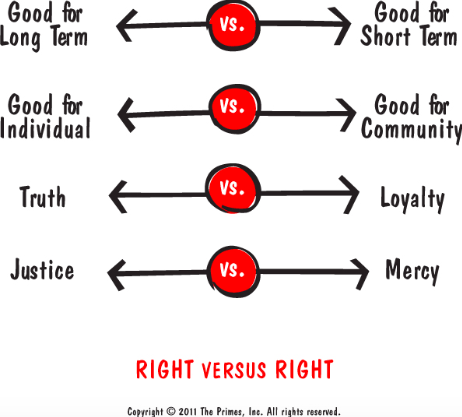 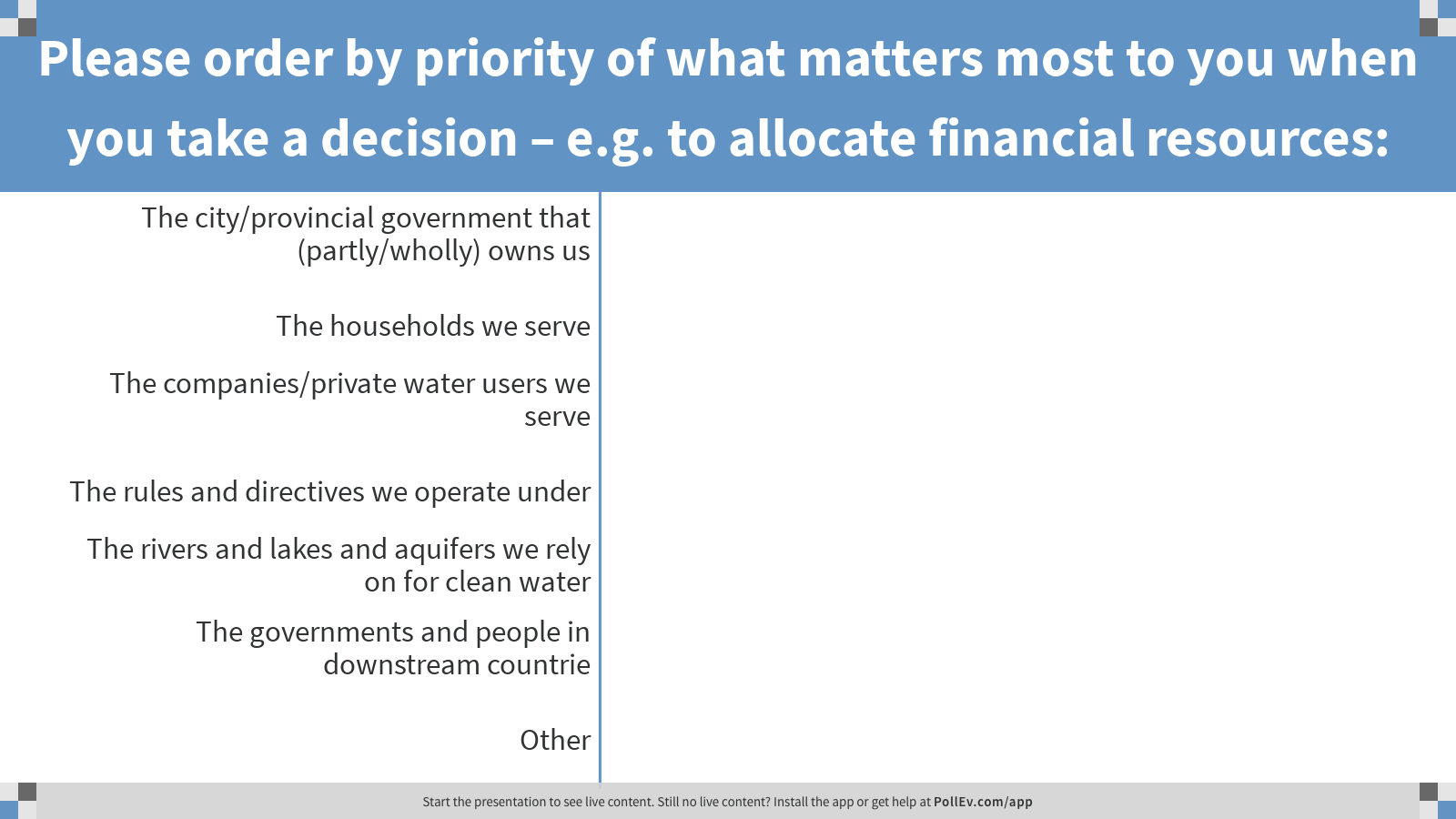 [Speaker Notes: Poll Title: Please order by priority of what matters most to you when you take a decision – e.g. to allocate financial resources:
https://www.polleverywhere.com/ranking_polls/T6q4PIDXgZkk0E2j80HIk]
Resolving Dilemmas
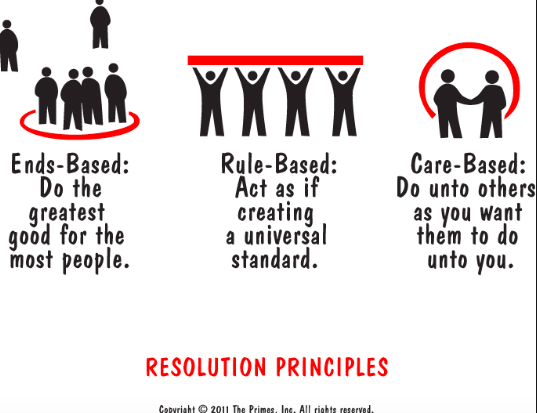 Resilience
Resilience

Risk

Building Resilience

Resilience in the Water Sector – 3 cases

Leadership
Cyber Safety
Cyber attack risk
Source: Privacyrisksadvisors.com
Integrity
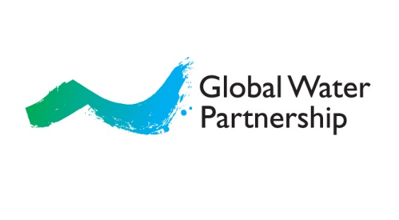 Integrity Risks
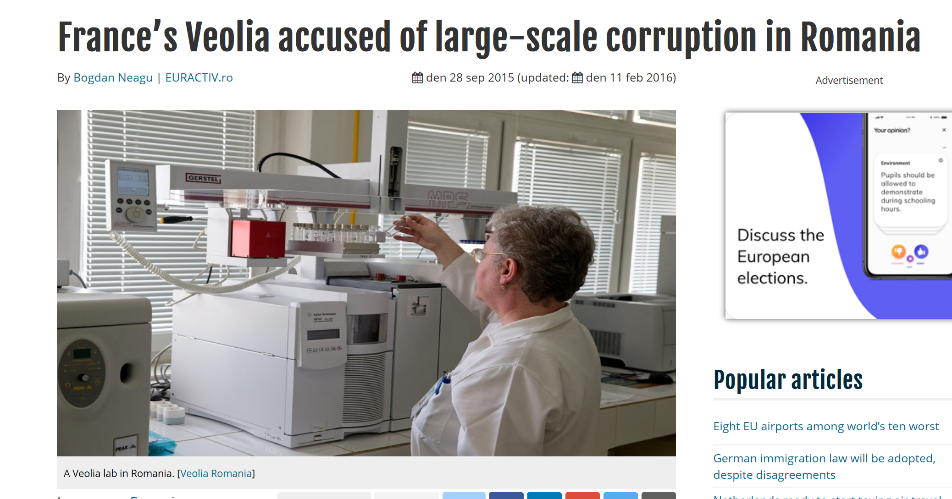 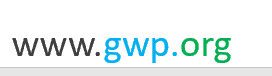 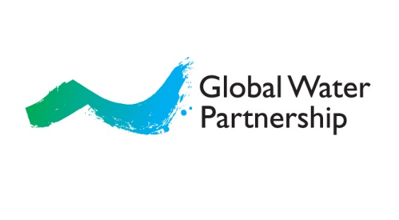 Legal Complexity: Can create vulnerability
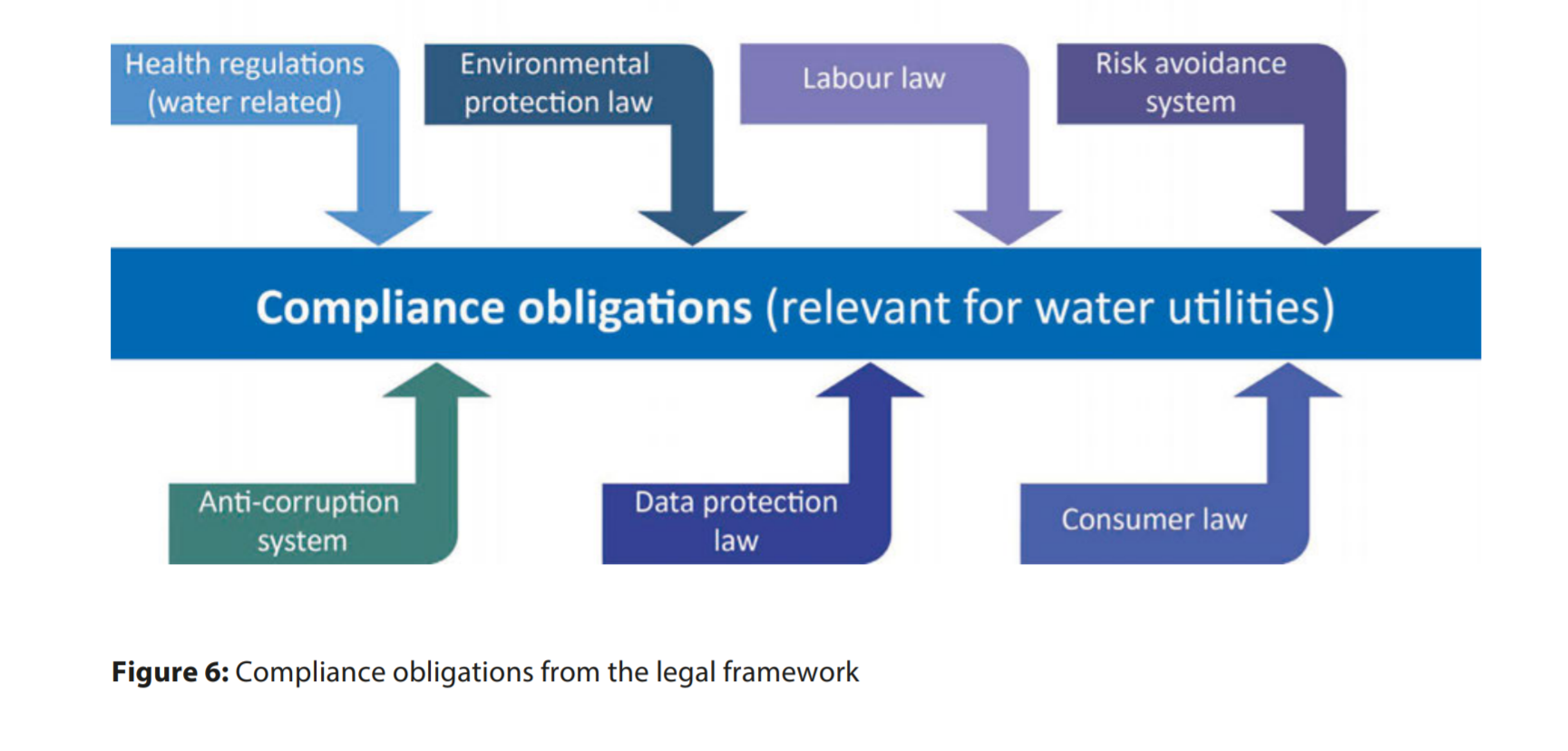 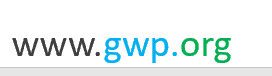 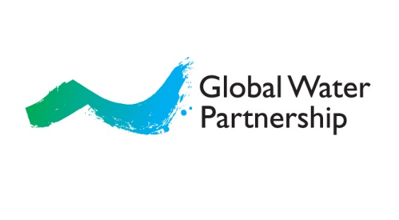 How vulnerable are we?
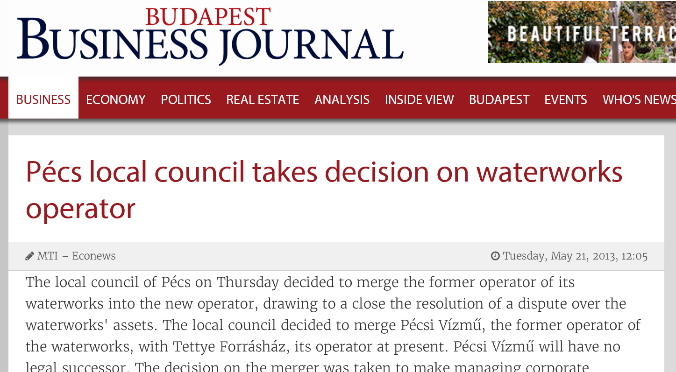 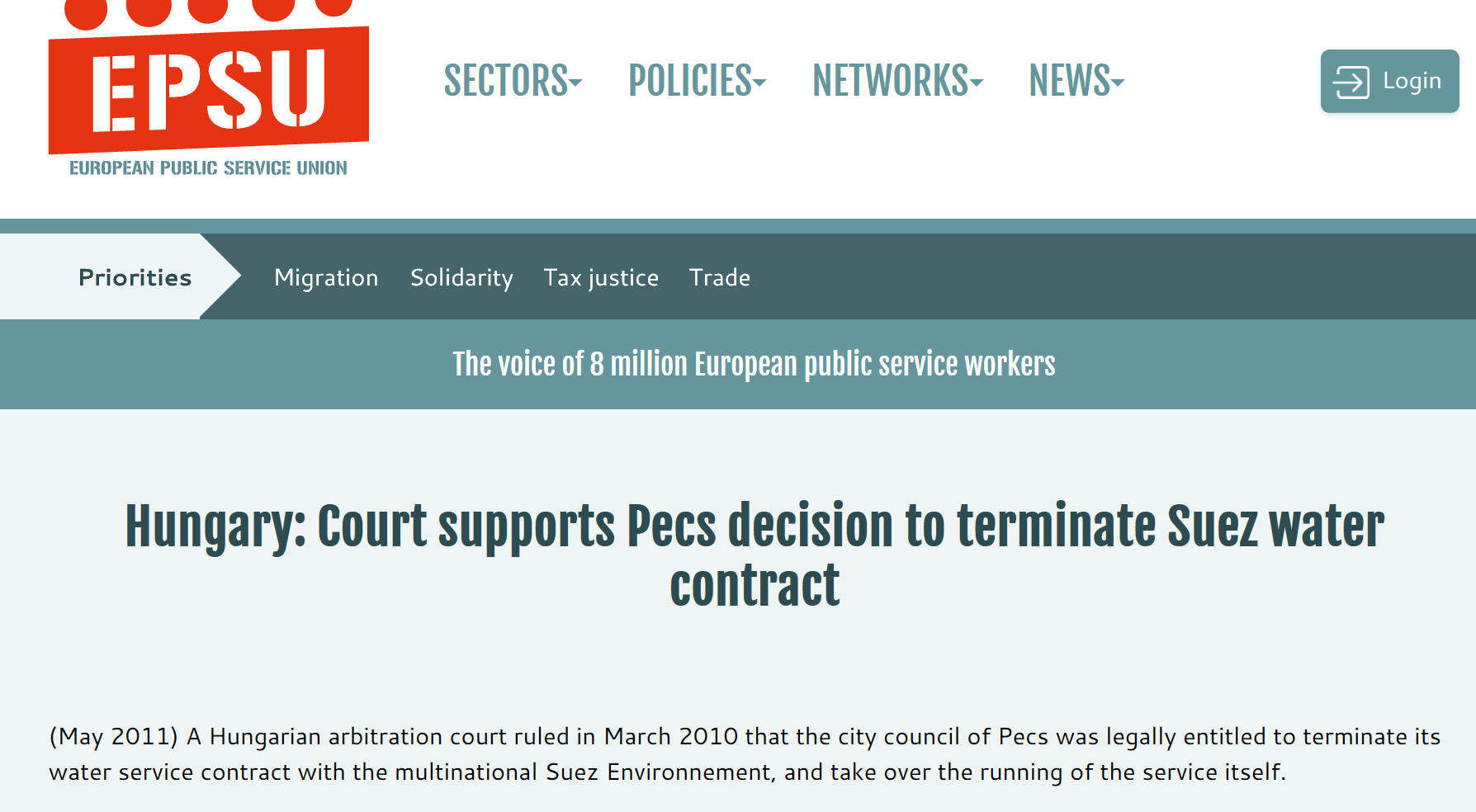 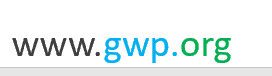 Resilience against graft and corruption
Strong Culture of Commitment and Service – 
built on shared values and lived by the Executives
From: Waterintegrity.org
Water Quantity and Quality
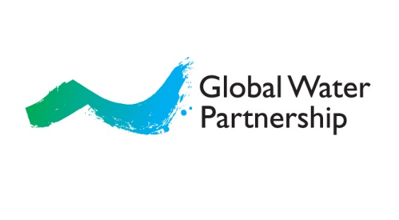 Water Resources: Environmental Risksare becoming Operational Risks
Too little		            Too much		          Too dirty
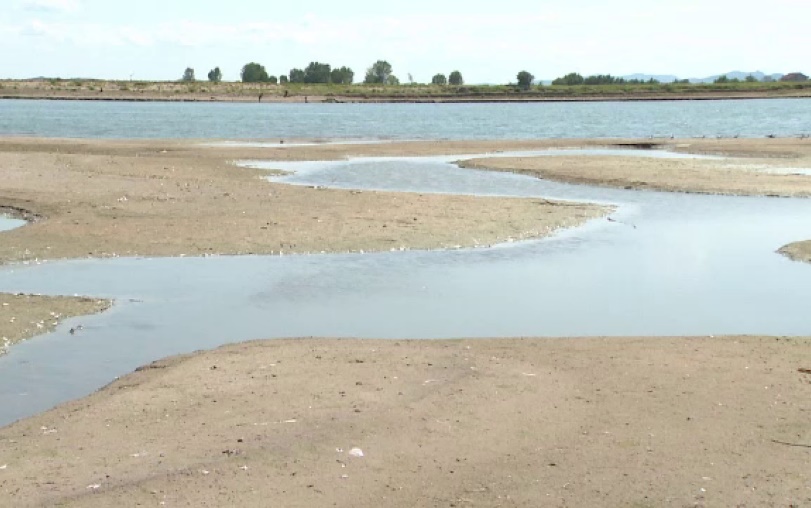 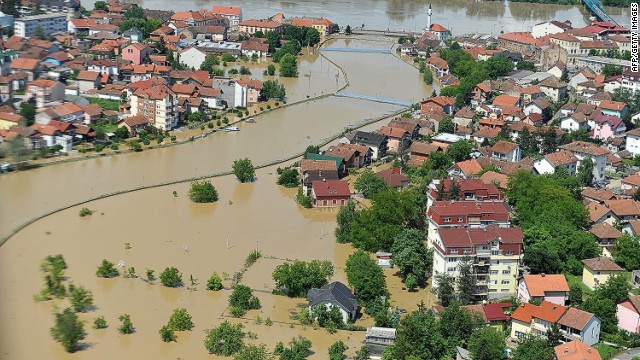 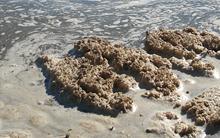 Is the region resilient to extremes?
Recent droughts (2003, 2007, 2012, 2013, 2015, 2017, 2018).
2017 drought: total damage is estimated at around 110 million EUR in Slovenia and 128 million EUR in Croatia.
Lack of sanitation in small settlements in the Danube: 30% of population lives in settlements with less than 2000 inhabitants (= 42 million people) - 9% of these are so far connected to WWTP (GWP, 2011)
Floods in South East Europe in in 2014: Assessments of the damage range up to 3.5 billion € for Serbia, Bosnia and Herzegovina
PAP
Gazeta.pl
PAP
Gazeta.pl
Wyborcza.pl
WWF Polska
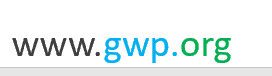 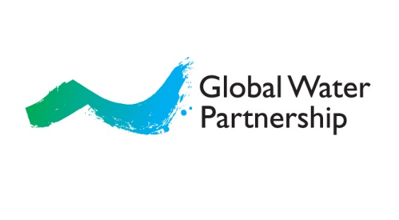 Drought: the most costly natural disaster in the Danube Region
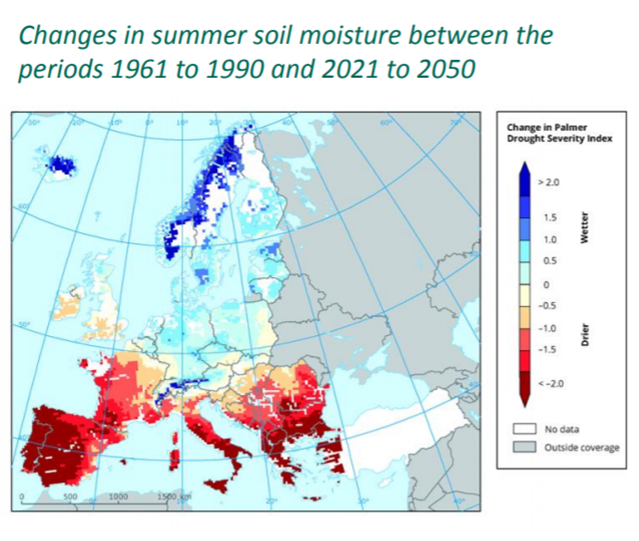 Summer soil moisture: In Danube Region averages to decrease by 17%
Past droughts 2002 -2017
Dry periods to becomethree times as likely
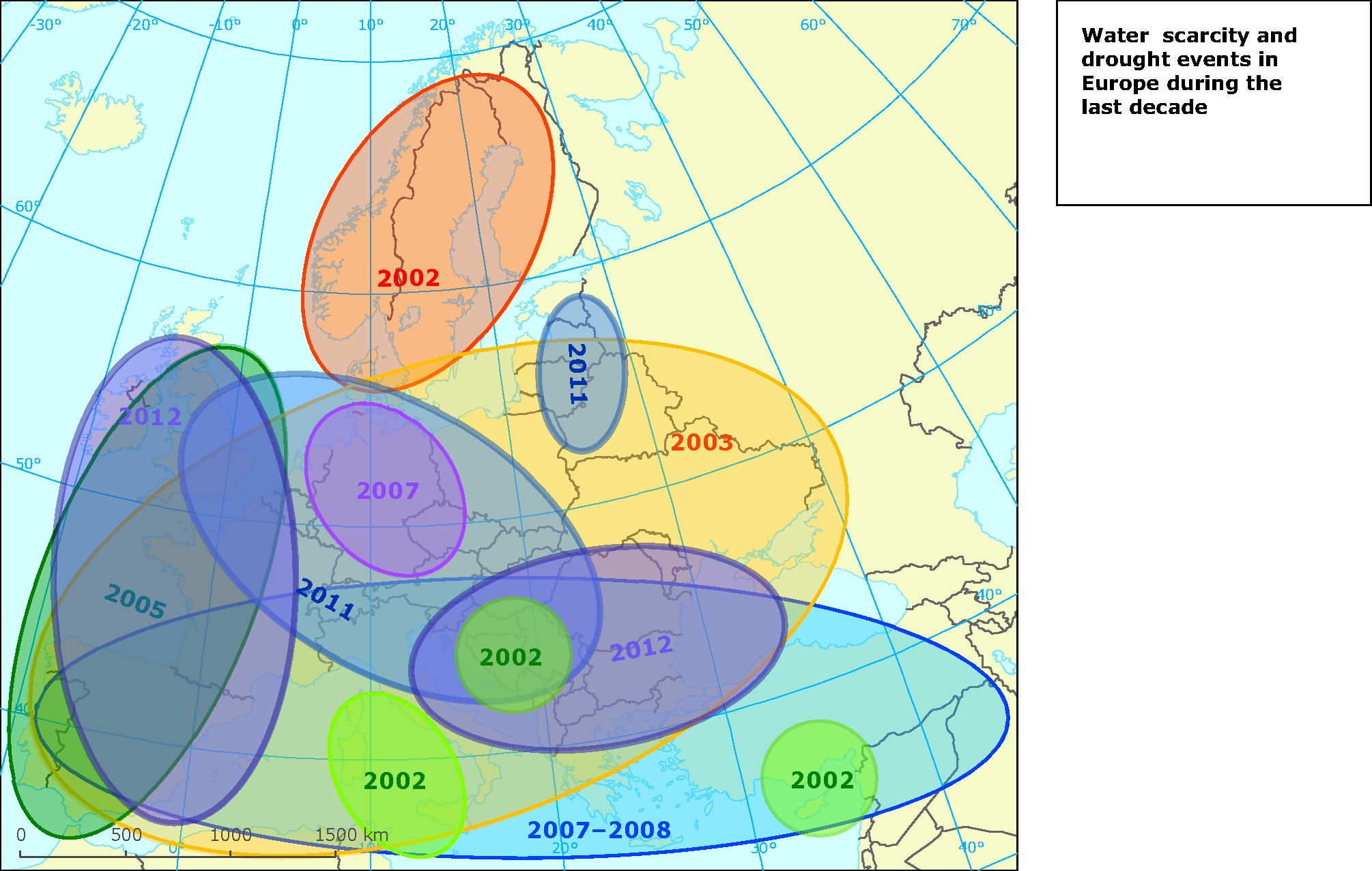 2017
2015
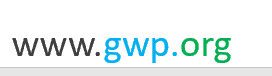 [Speaker Notes: Drought studies have identified drought hotspots in the Mediterranean and southern Europe, the Carpathians and the Balkans.

Regional climate models for Europe project a decrease in summer soil moisture of 17 % on average, and by 30 % in June for the period of 2071-2100.

Dry periods are expected to occur 3 times more often at the end of the current century and to last longer by 1 to 3 days compared to the period of 1971-2000.]
Drought is has becoming the most costly natural disaster in the Danube Region
Drought is still considered to a to be a rare phenomenon. Probably for this reason drought is still not getting enough attention at different levels in the region (political, operational, general public etc.)
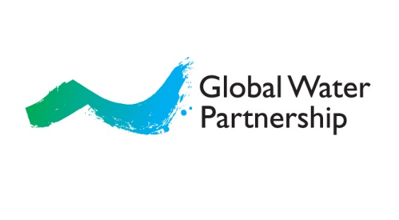 Climate Impacts in the Danube Region
Source (European Environment Agency 2017)
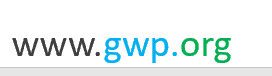 Drought: Not well managed for a reason…
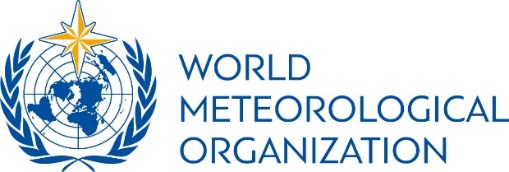 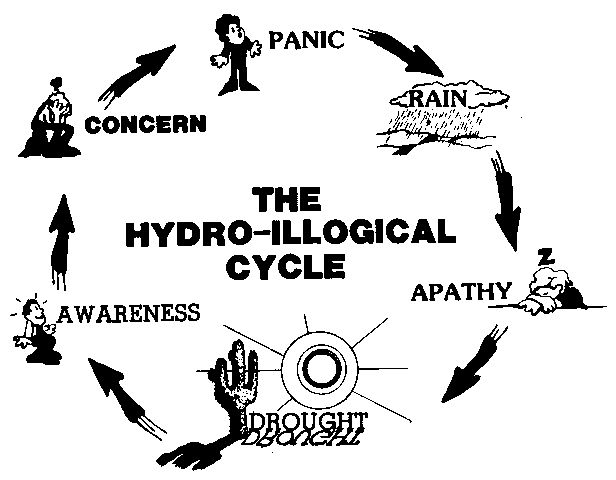 Drought Resilience is possible
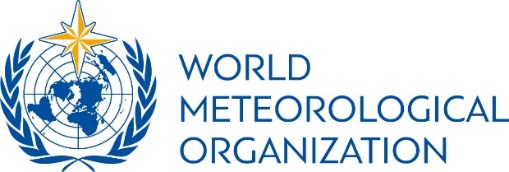 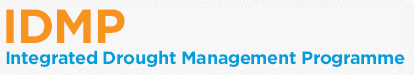 Joint initiative of Global Water Partnership (GWP) and WMO
Launched in 2013 at the High-Level Meeting on National Drought Policies (HMNDP) in Geneva
IDMP in Central and Eastern Europe started in March 2013 (1st Phase) & 2nd Phase 2017 – 2019
Regional Drought Resilience – by improving capacity for integrated drought management
First: Monitoring and Assessment
Drought User Service
An innovative tool integrating all available data, including large volume of remote sensing products and serving the authorities to monitor, forecast and respond during drought development faster and with higher precision
Unification and cross-border coherence of drought Risk and Impact assessments.
Establishment of networks of reporters as additional source of information for drought impacts in agriculture.
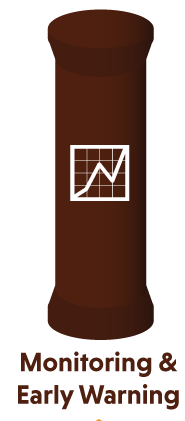 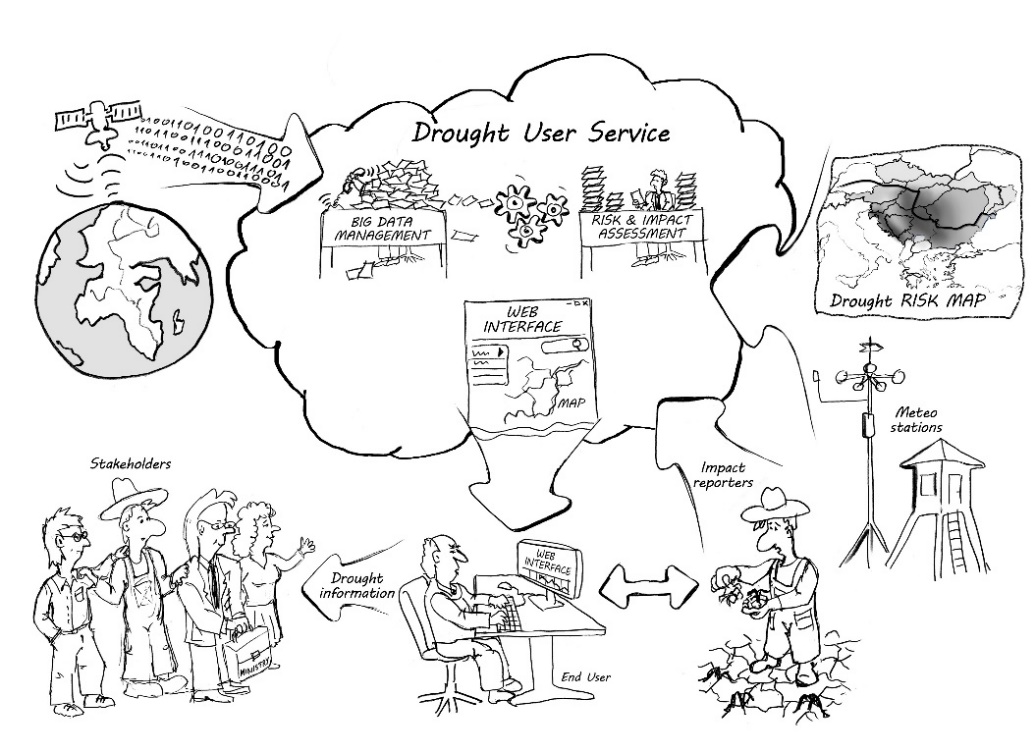 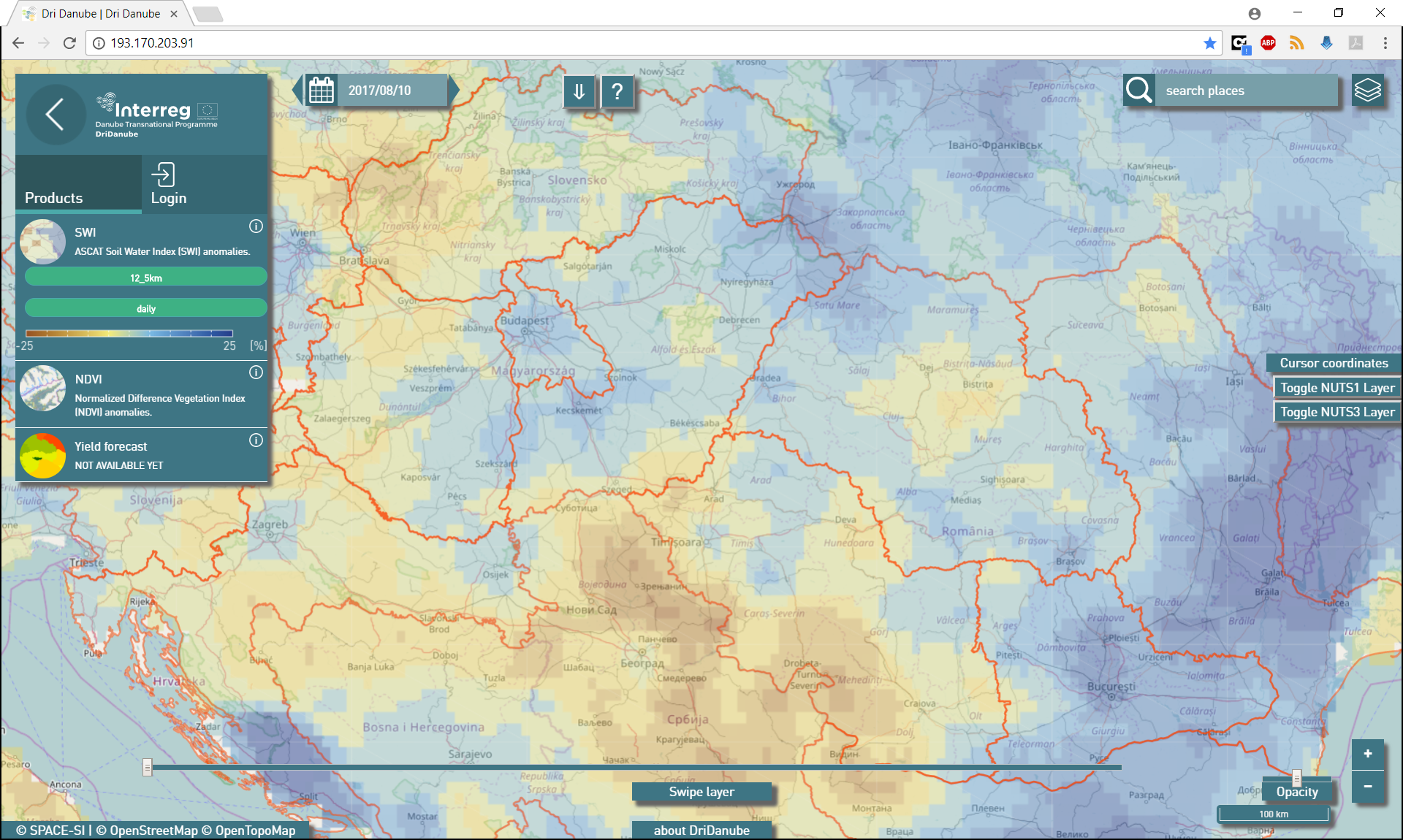 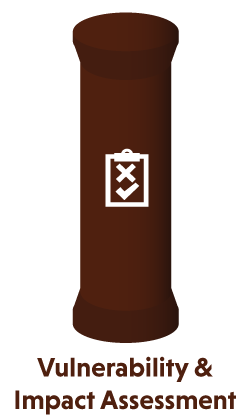 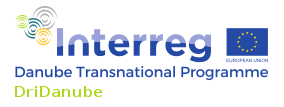 Second: Drought Resilience as part ofDecision Making
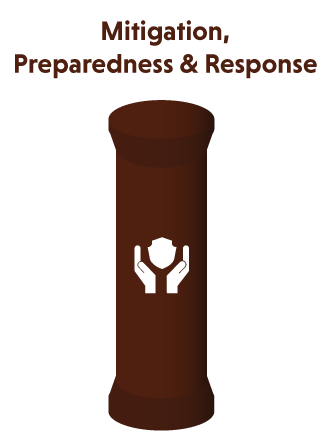 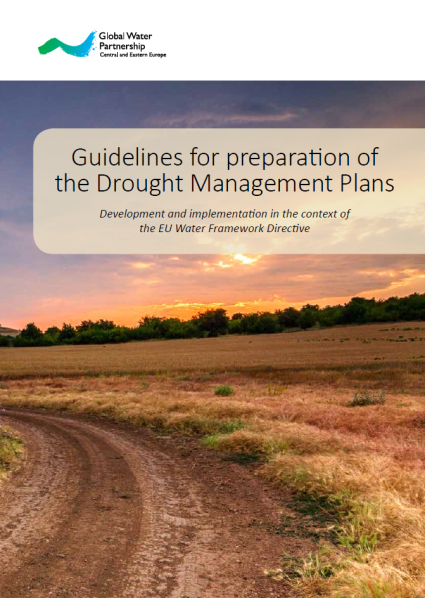 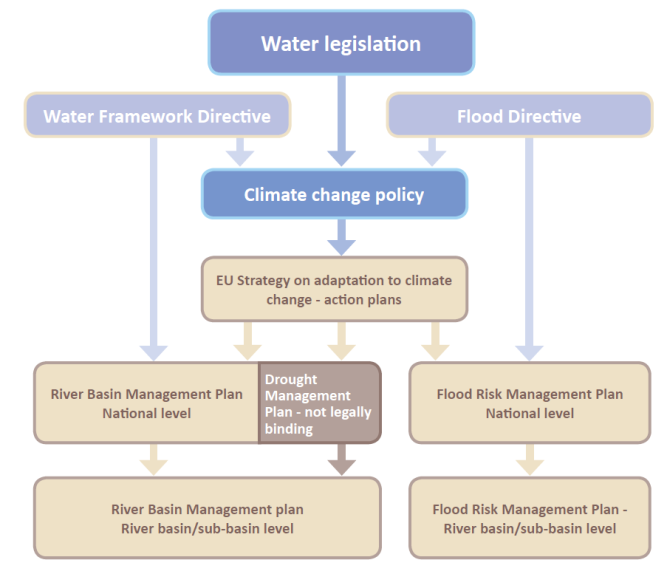 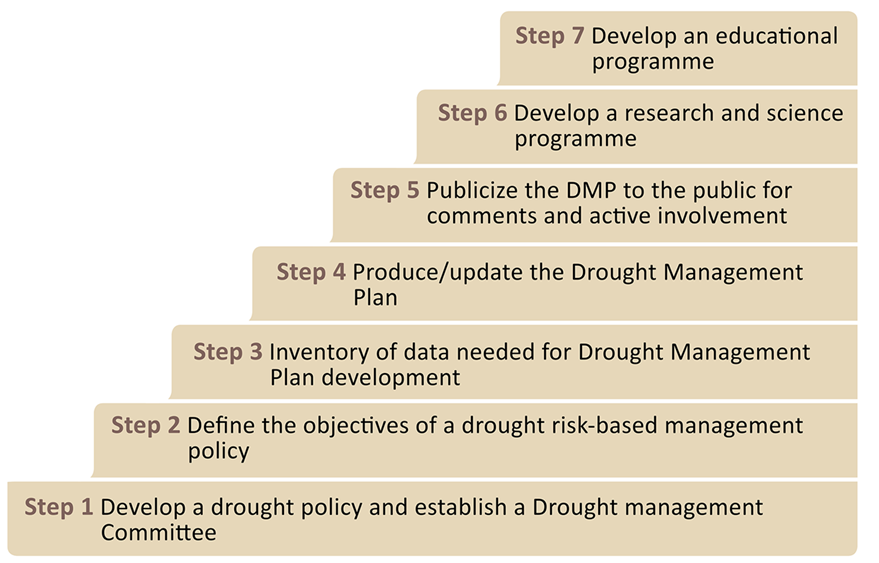 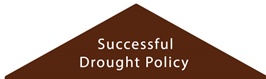 Political Will is essential for Resilience
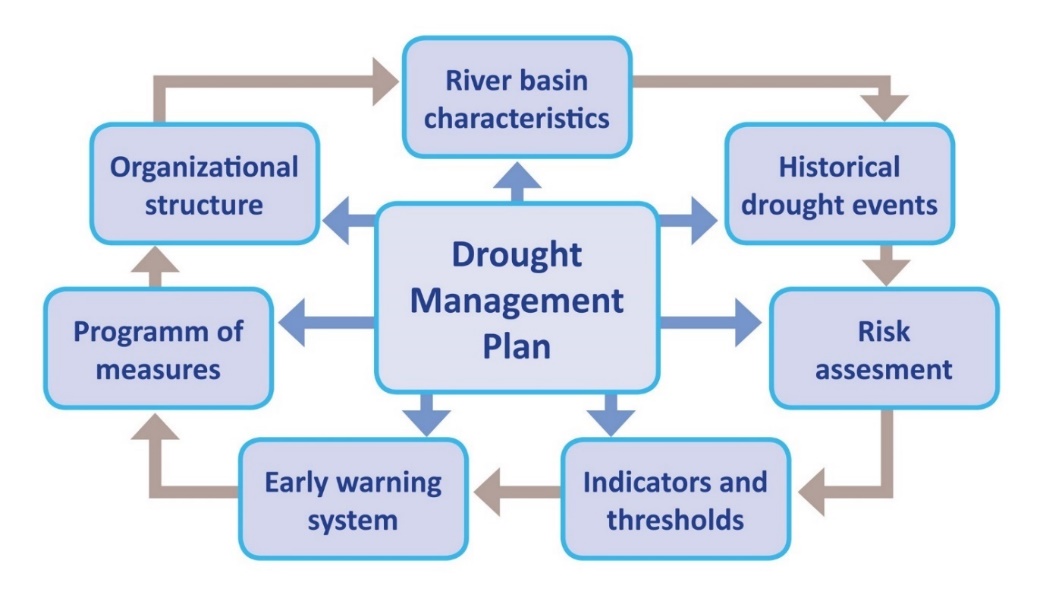 Main challenges - lack of political will to solve the problem – drought was not considered as a relevant issue.
Cooperation with national governments to help them to incorporate drought management issues into their national programs, policies and plans
National Consultation Dialogues – 
acceptance at the policy level
Slovak National Drought Action Plan 
(Finalized in March 2018)
inter-ministerial working group 
Inspired by the Guidelines
Strategic framework: Water Plan of the Slovak Republic (update 2015); SDGs
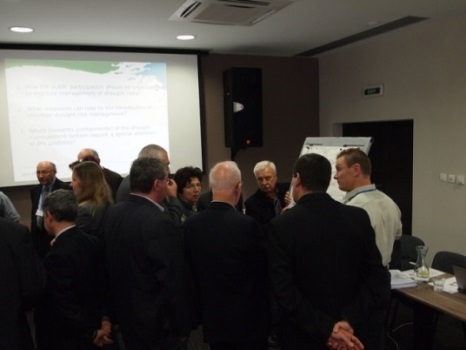 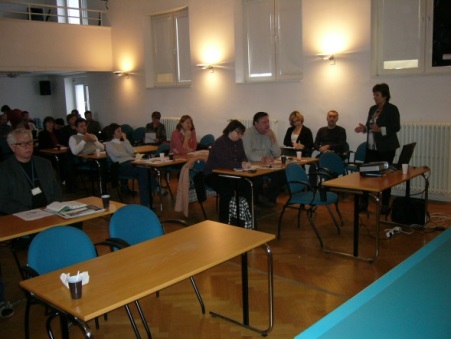 With Political Will: Capacity can follow
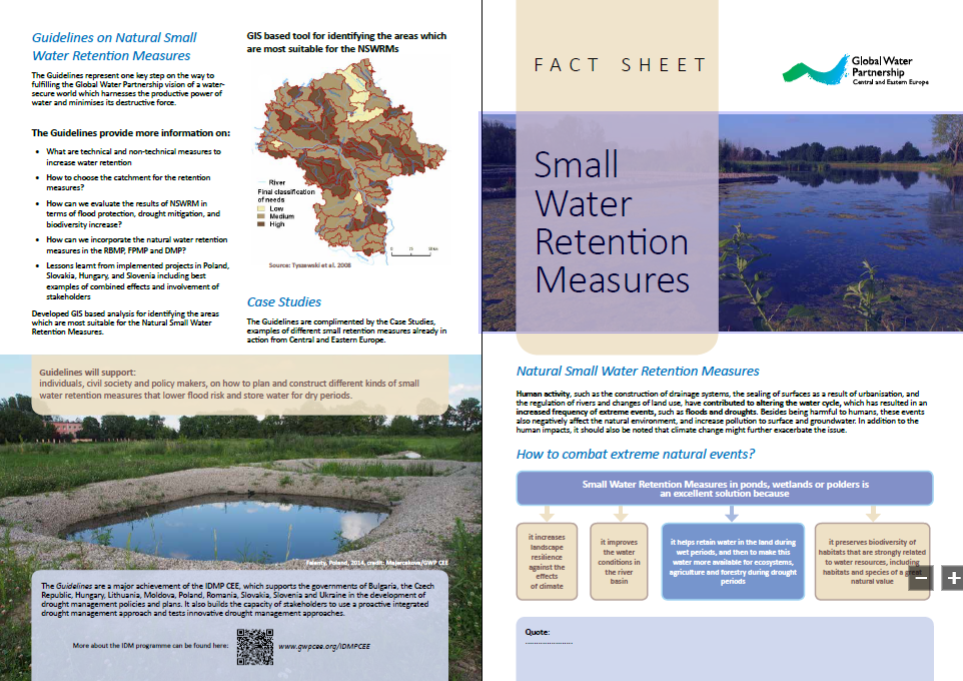 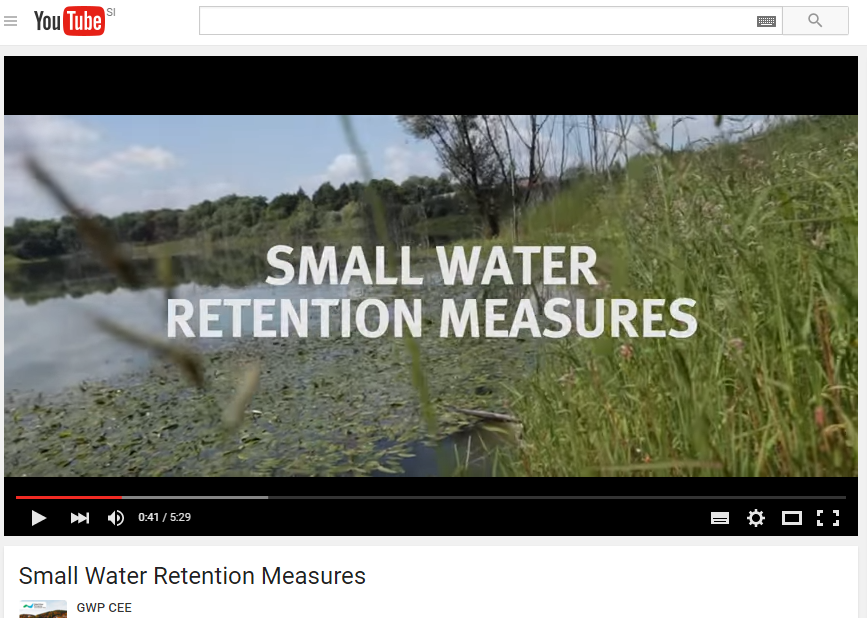 Natural Small Water Retention Measures
Increasing soil water holding capacity
Drought impact on forest ecosystems
Remote sensing agricultural drought monitoring methods
Updating agricultural drought monitoring and forecasting in Ukraine and Moldova
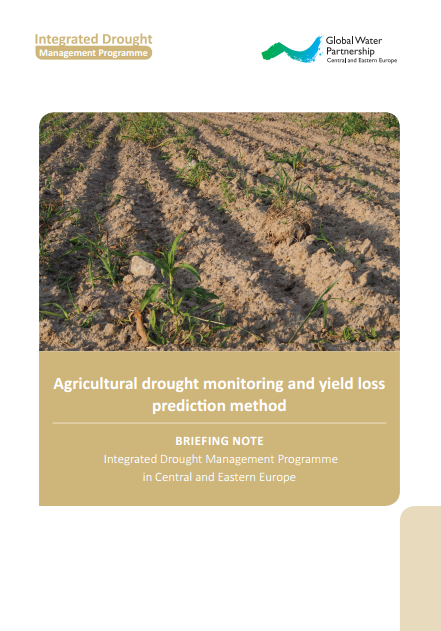 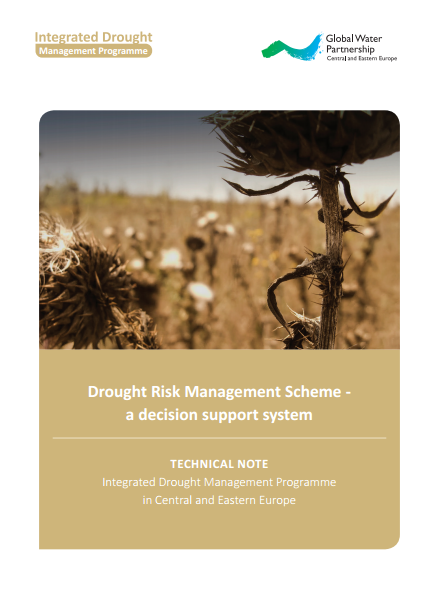 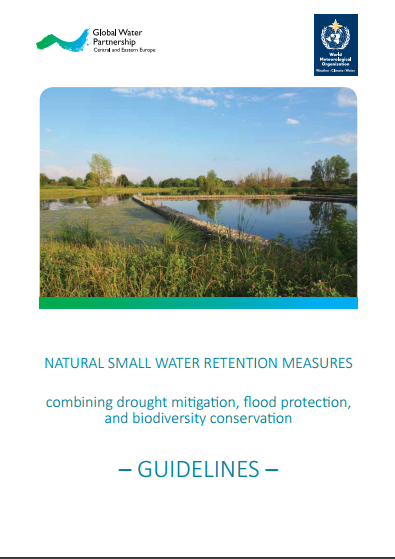 Critical for Resilience: Regional Cooperation
IDMP CEE  - connections of drought initiatives in the region
EU Strategy for the Danube Region (cooperation with Priority Area 5 on Environmental Risks)
International Commission for the Protection of the Danube River (ICPDR Climate Change Adaptation Strategy)
International Sava River Basin Commission
Drought Management Centre for Southeastern Europe 
Carpathian Convention (Climate Change Adaptation strategy, Climate-ADAPT)
European Drought Observatory (JRC)
World Meteorological Organization (WMO)
Change we want to make
Resilience
Resilience

Risk

Building Resilience

Resilience in the Water Sector – 3 cases

Leadership
Resilient Leadership
Leadership to build Resilience
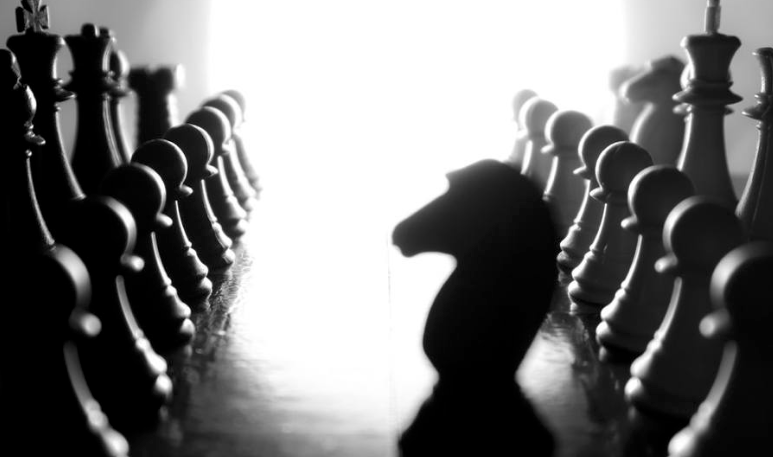 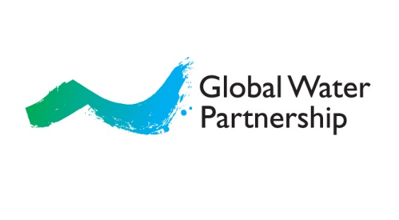 Resilient leaders
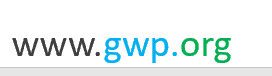 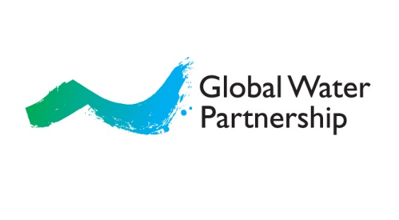 Leadership in the Water Sector is often tough
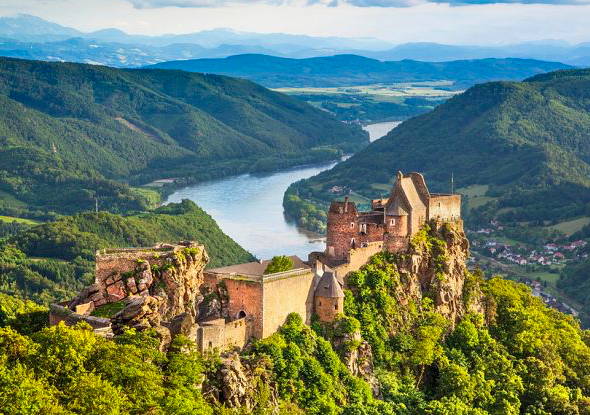 Perspectives: Making Water matter to others

Emotional: Tough Choices

Connections: Stakeholders

Physical: Multiple Demands
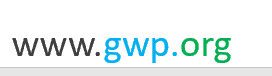 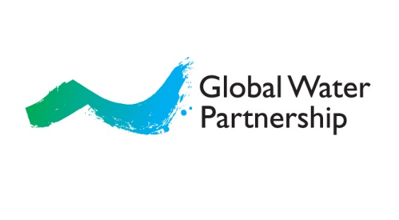 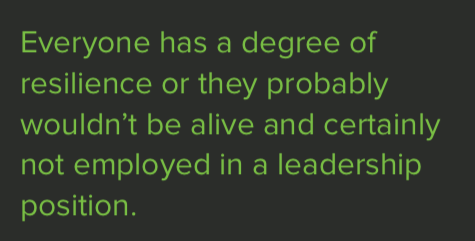 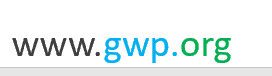 Resilient Leaders around the World
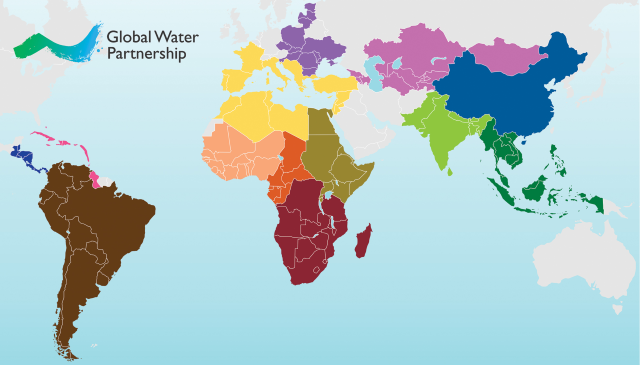 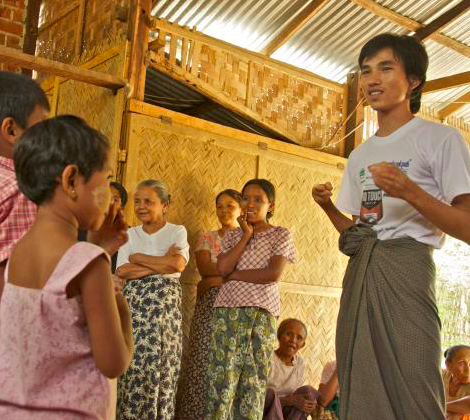 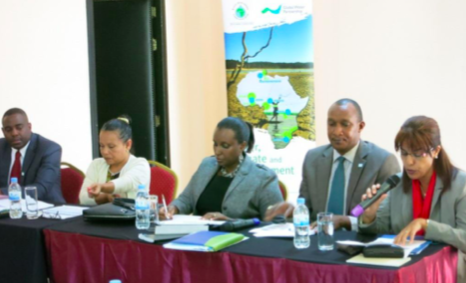 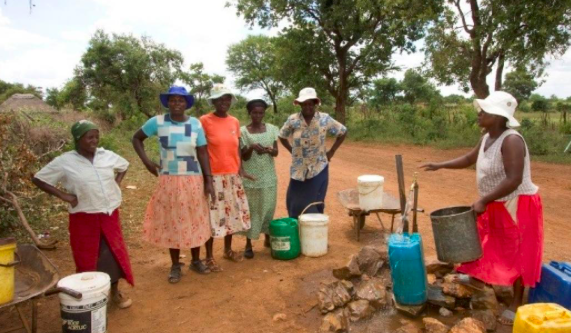 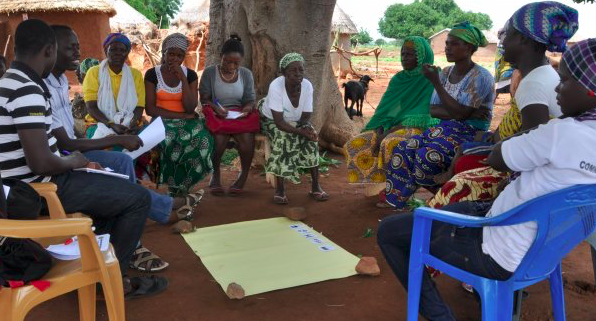 The Global Water Partnership: A multi-stakeholder action network that supports countries in their efforts to implement more equitable and sustainable management of water resources. Our network spans 13 regions with more than 65 country water partnerships and over 3,000 institutional Partners in 180+ countries.
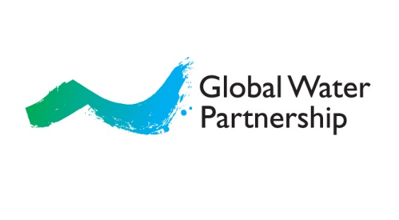 Resilient Leadership: Personal Investment
Remain vulnerable enough to feel for and with others 
Become strong enough to live with uncertainty and ambiguity 
Learn to grow, not crumble, through adversity 
Take time for perspective in the moment and the longer term
Draw on and re-confirm your values and purpose
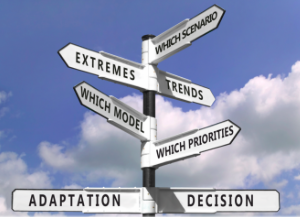 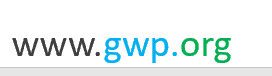 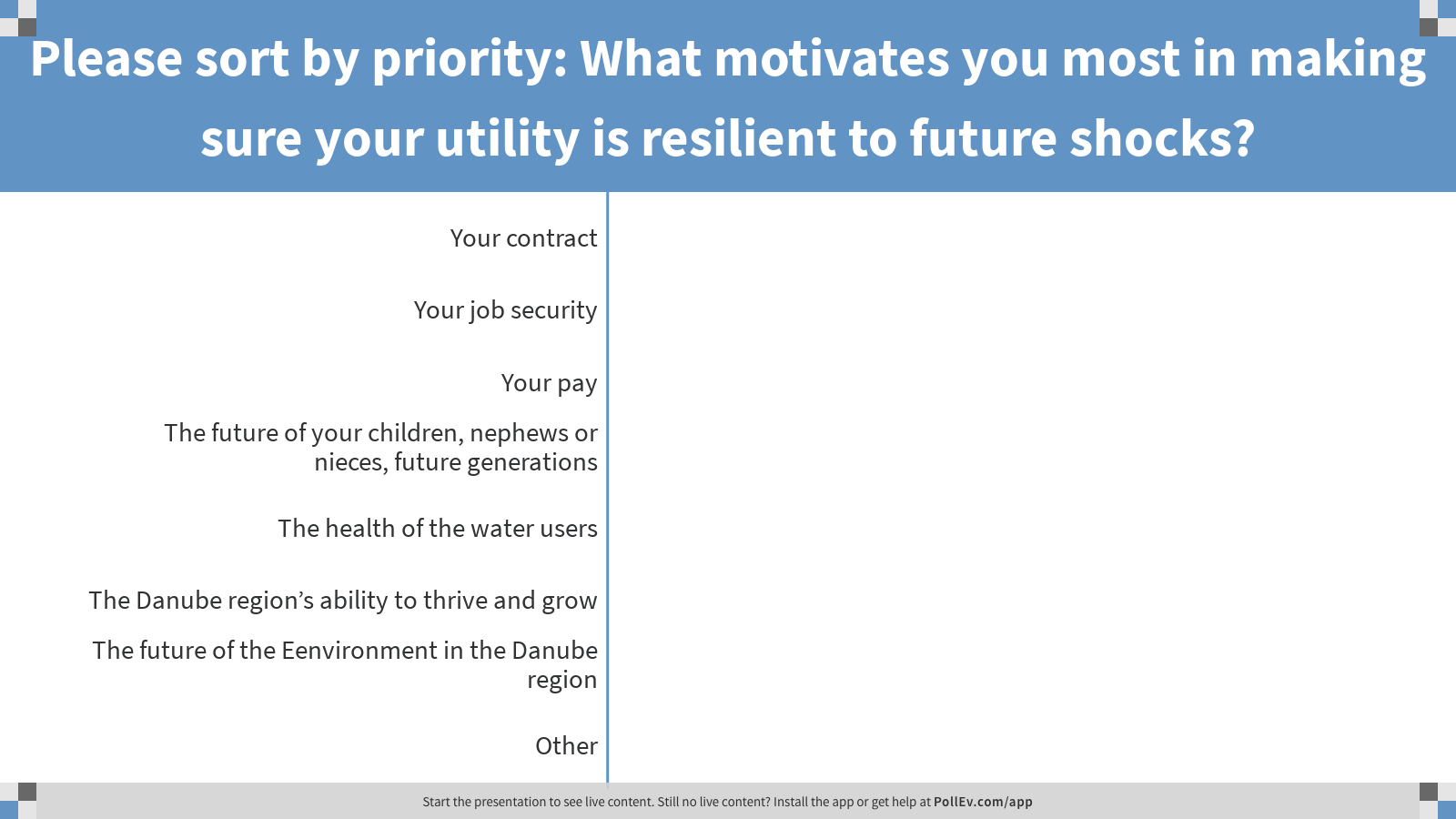 [Speaker Notes: Poll Title: Please sort by priority: What motivates you most in making sure your utility is resilient to future shocks?
https://www.polleverywhere.com/ranking_polls/NBJo2W7y3jqeNwV0c7NSu]
Thank You